DÁP CA 
SAU CHÚA NHẬT III PHỤC SINH
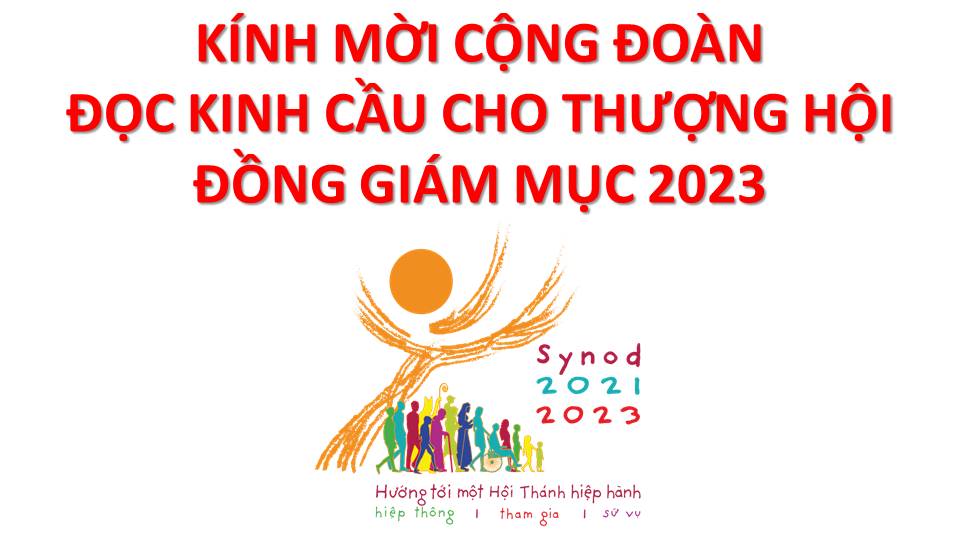 Lạy Chúa Thánh Thần là Ánh sáng Chân lý vẹn toàn,Chúa ban những ân huệ thích hợp cho từng thời đại, và dùng nhiều cách thế kỳ diệu để hướng dẫn Hội Thánh,
này chúng con đang chung lời cầu nguyện cho cácGiám mục, và những người tham dự Thượng Hội đồng Giám mục thế giới.
Xin Chúa làm nên cuộc Hiện Xuống mới trong đời sống HộiThánh, xin tuôn tràn trên các Mục tử ơn khôn ngoan và thông hiểu, gìn giữ các ngài luôn hiệp thông với nhau trong Chúa,
để các ngài cùng nhau tìm hiểu những điều đẹp ý Chúa, và hướng dẫn đoàn Dân Chúa thực thi những điều Chúa truyền dạy.
Các giáo phận Việt Nam chúng con, luôn muốn cùng chung nhịp bước với Hội Thánh hoàn vũ, xin cho chúng con biết đồng cảm với nỗi thao thức của các Mục tử trên toàn thế giới, ngày càng ý thức hơn về tình hiệp thông,
thái độ tham gia và lòng nhiệt thành trong sứ vụ của HộiThánh, Nhờ lời chuyển cầu của Đức Trinh Nữ Maria, Nữ Vương các Tông đồ và là Mẹ của Hội Thánh,
Chúng con dâng lời khẩn cầu lên Chúa, là đấng hoạt động mọi nơi mọi thời, trong sự hiệp thông với Chúa Cha và Chúa Con, luôn mãi mãi đến muôn đời. Amen.
THỨ HAI
SAU CHÚA NHẬT III PHỤC SINH
THỨ HAI
SAU CHÚA NHẬT III PHỤC SINH
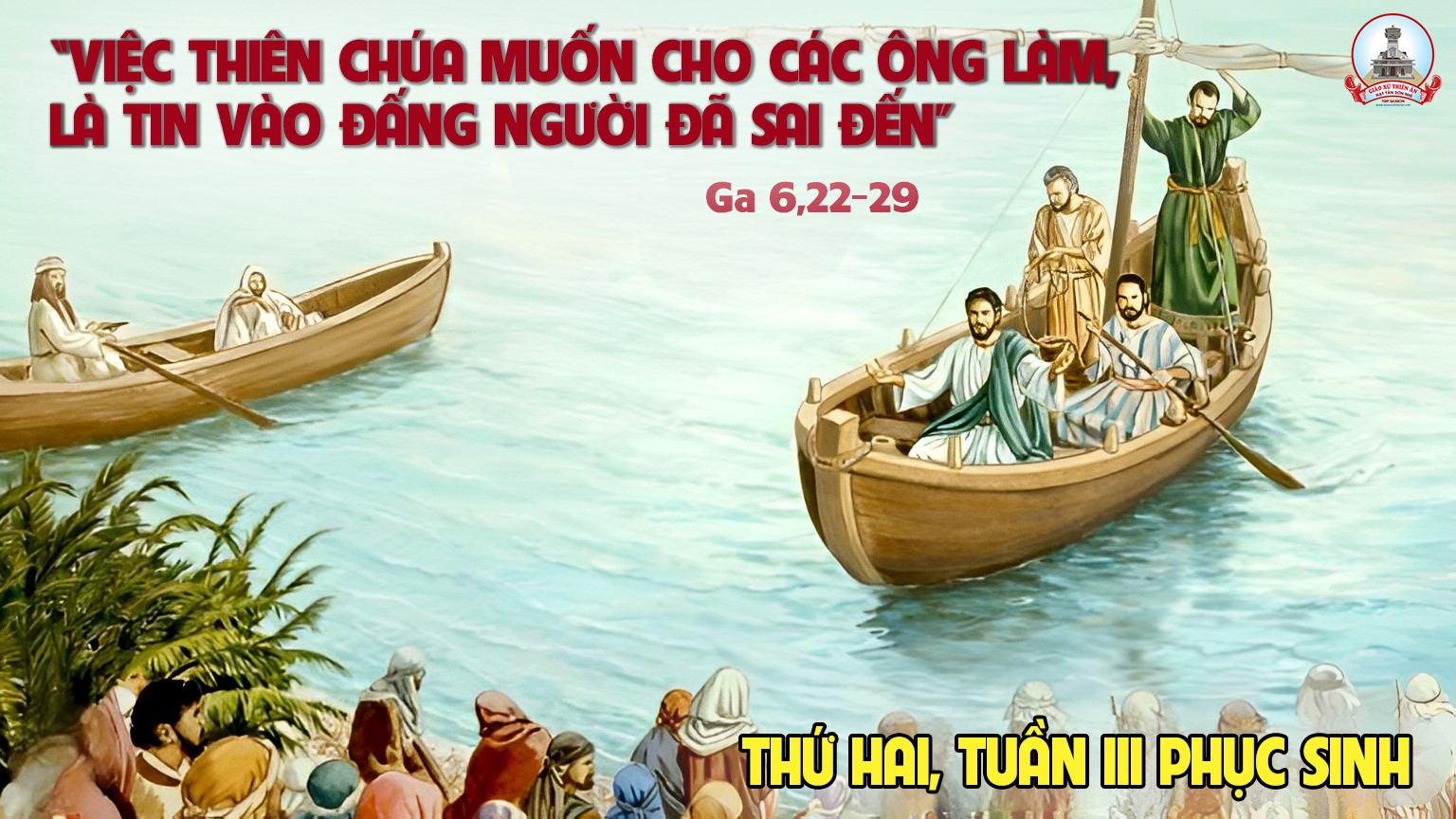 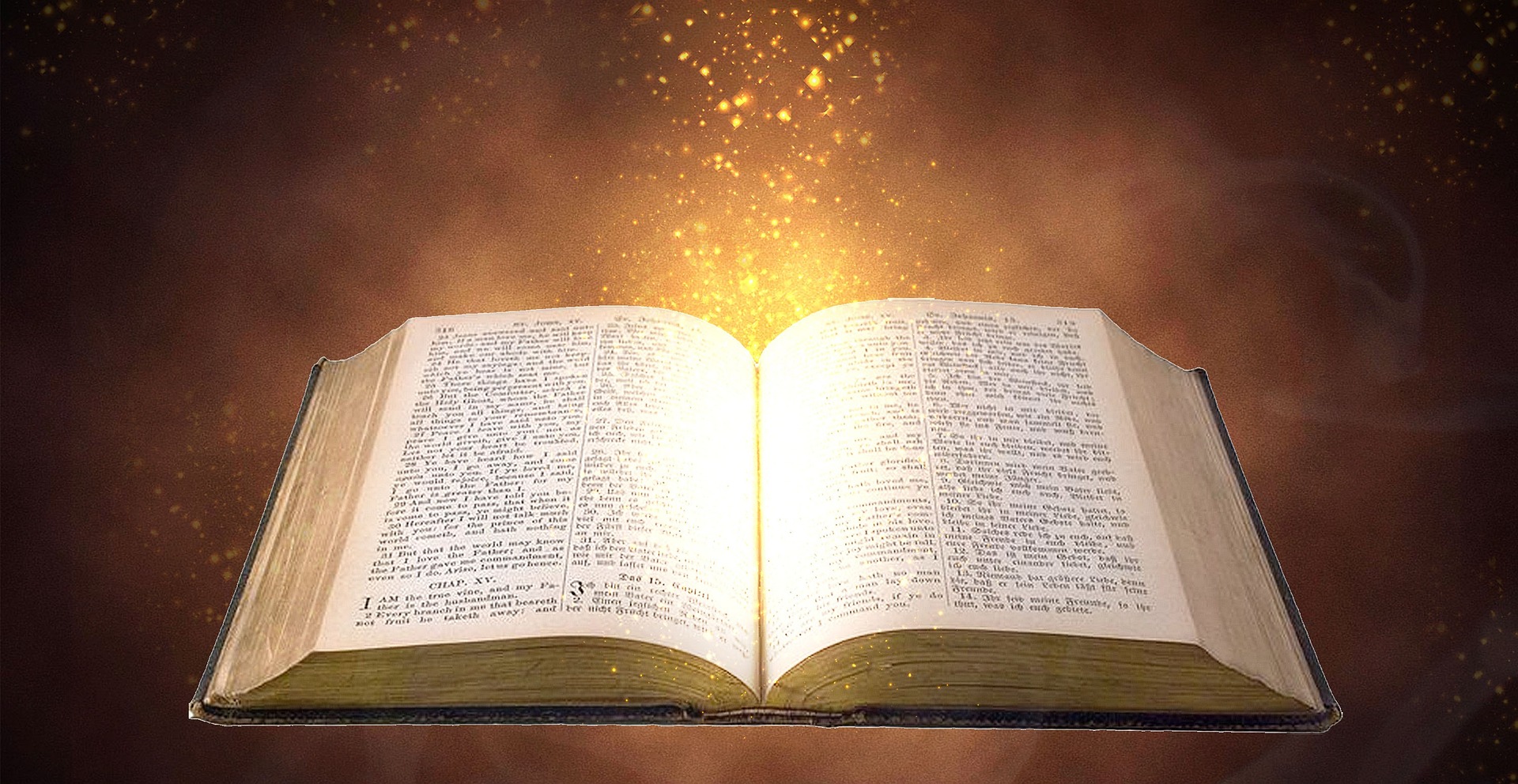 Hạnh phúc thay ai sống đời hoàn thiện, 
biết noi theo luật pháp Chúa Trời.
Bài trích sách Công vụ Tồng Đồ
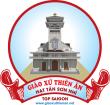 Đáp ca:
Hạnh phúc thay ai sống đời hoàn thiện, biết noi theo luật pháp Chúa Trời.
Alleluia-Alleluia:
Người ta sống không chỉ nhờ cơm bánh, nhưng còn nhờ mọi lời do miệng Thiên Chúa phán ra.
Alleluia:
THỨ HAI
SAU CHÚA NHẬT III PHỤC SINH
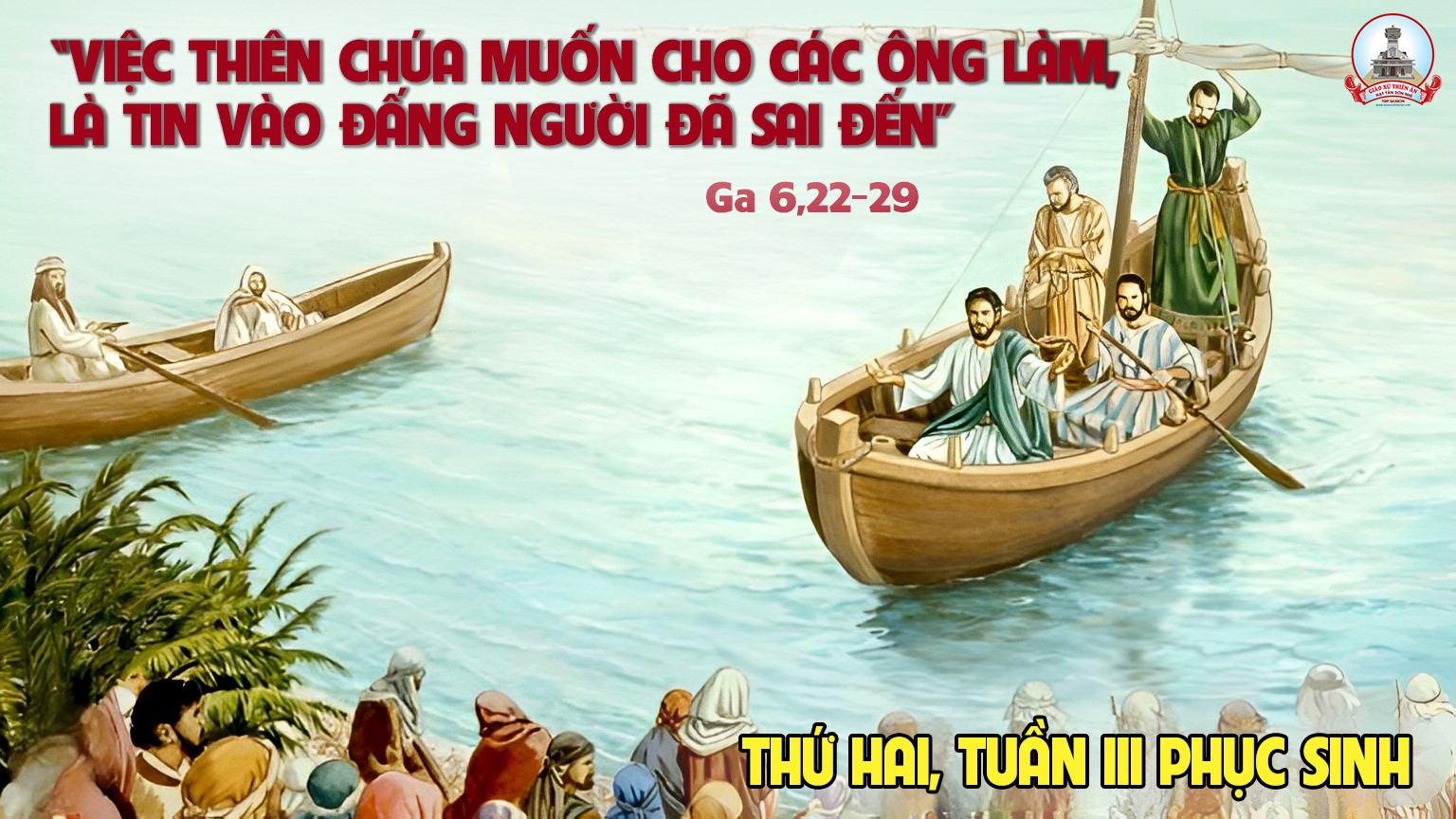 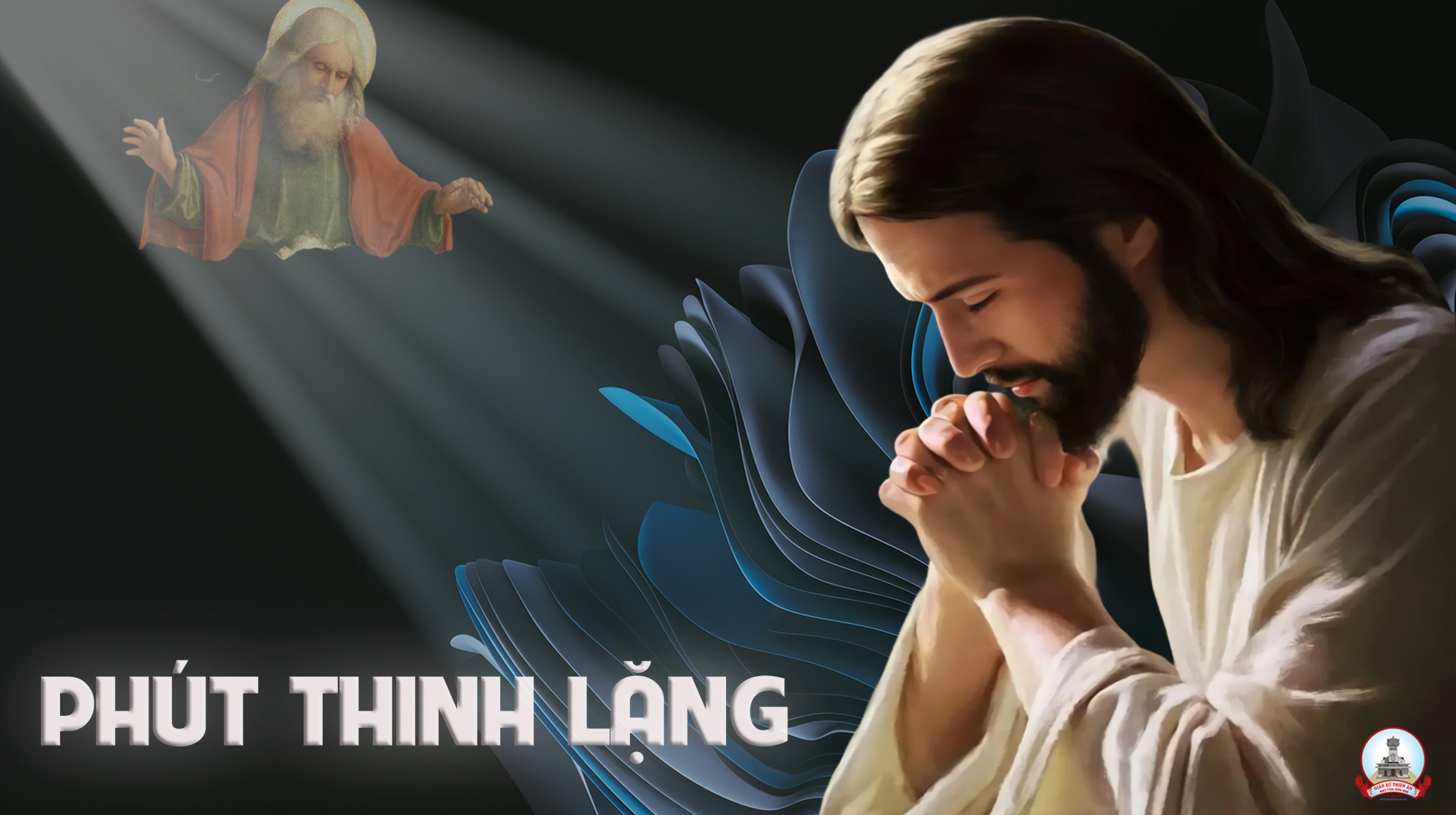 THỨ BA
SAU CHÚA NHẬT III PHỤC SINH
THỨ BA
SAU CHÚA NHẬT III PHỤC SINH
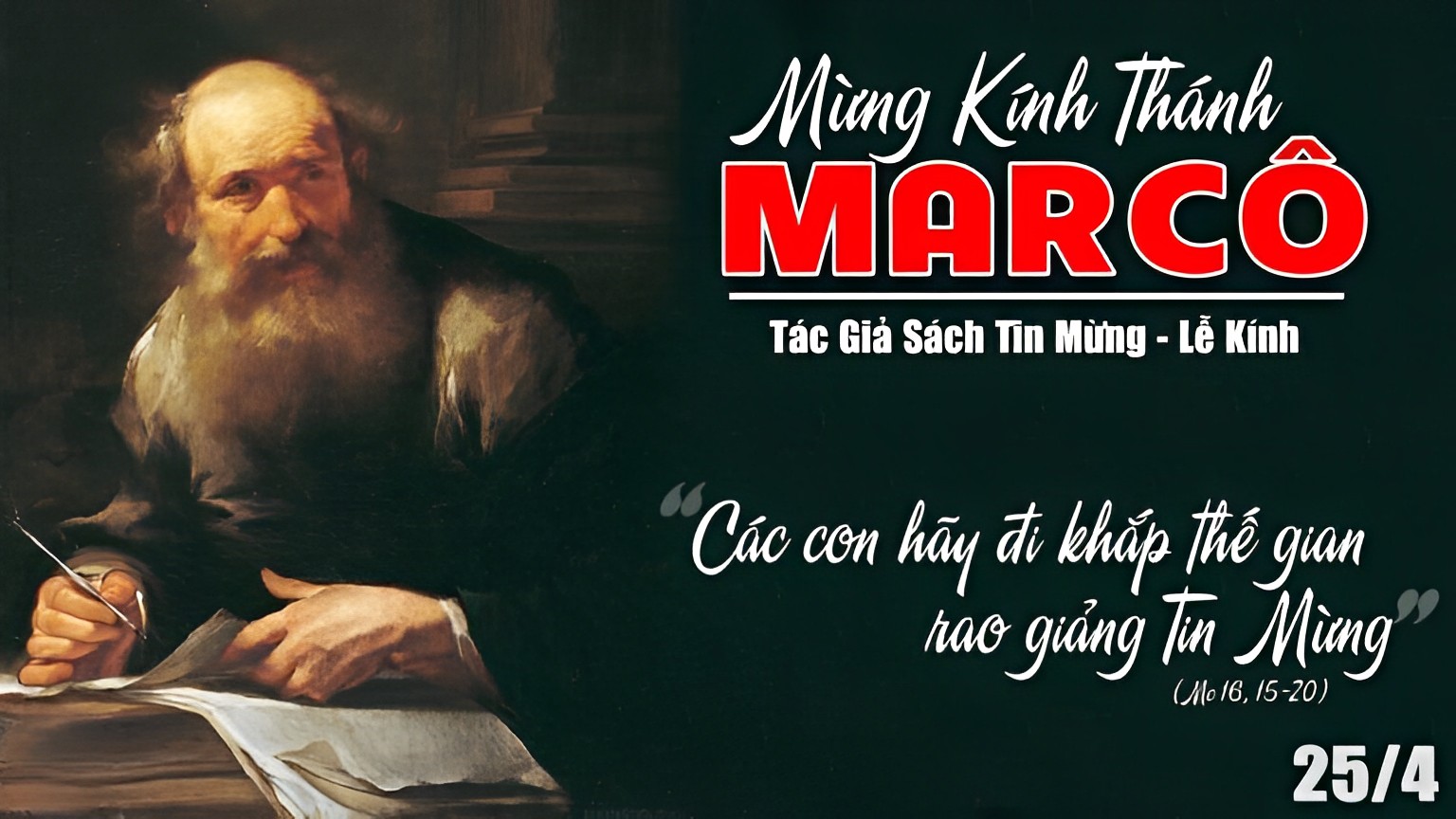 KINH VINH DANH
Chủ tế: Vinh danh Thiên Chúa trên các tầng trời.A+B: Và bình an dưới thế cho người thiện tâm.
A: Chúng con ca ngợi Chúa.
B: Chúng con chúc tụng Chúa. A: Chúng con thờ lạy Chúa. 
B: Chúng con tôn vinh Chúa.
A: Chúng con cảm tạ Chúa vì vinh quang cao cả Chúa.
B: Lạy Chúa là Thiên Chúa, là Vua trên trời, là Chúa Cha toàn năng.
A: Lạy con một Thiên Chúa,    Chúa Giêsu Kitô.
B: Lạy Chúa là Thiên Chúa, là Chiên Thiên Chúa là Con Đức Chúa Cha.
A: Chúa xóa tội trần gian, xin thương xót chúng con.
B: Chúa xóa tội trần gian, xin nhậm lời chúng con cầu khẩn.
A: Chúa ngự bên hữu Đức Chúa Cha, xin thương xót chúng con.
B: Vì lạy Chúa Giêsu Kitô, chỉ có Chúa là Đấng Thánh.
Chỉ có Chúa là Chúa, chỉ có Chúa là đấng tối cao.
A+B: Cùng Đức Chúa Thánh Thần trong vinh quang Đức Chúa Cha. 
Amen.
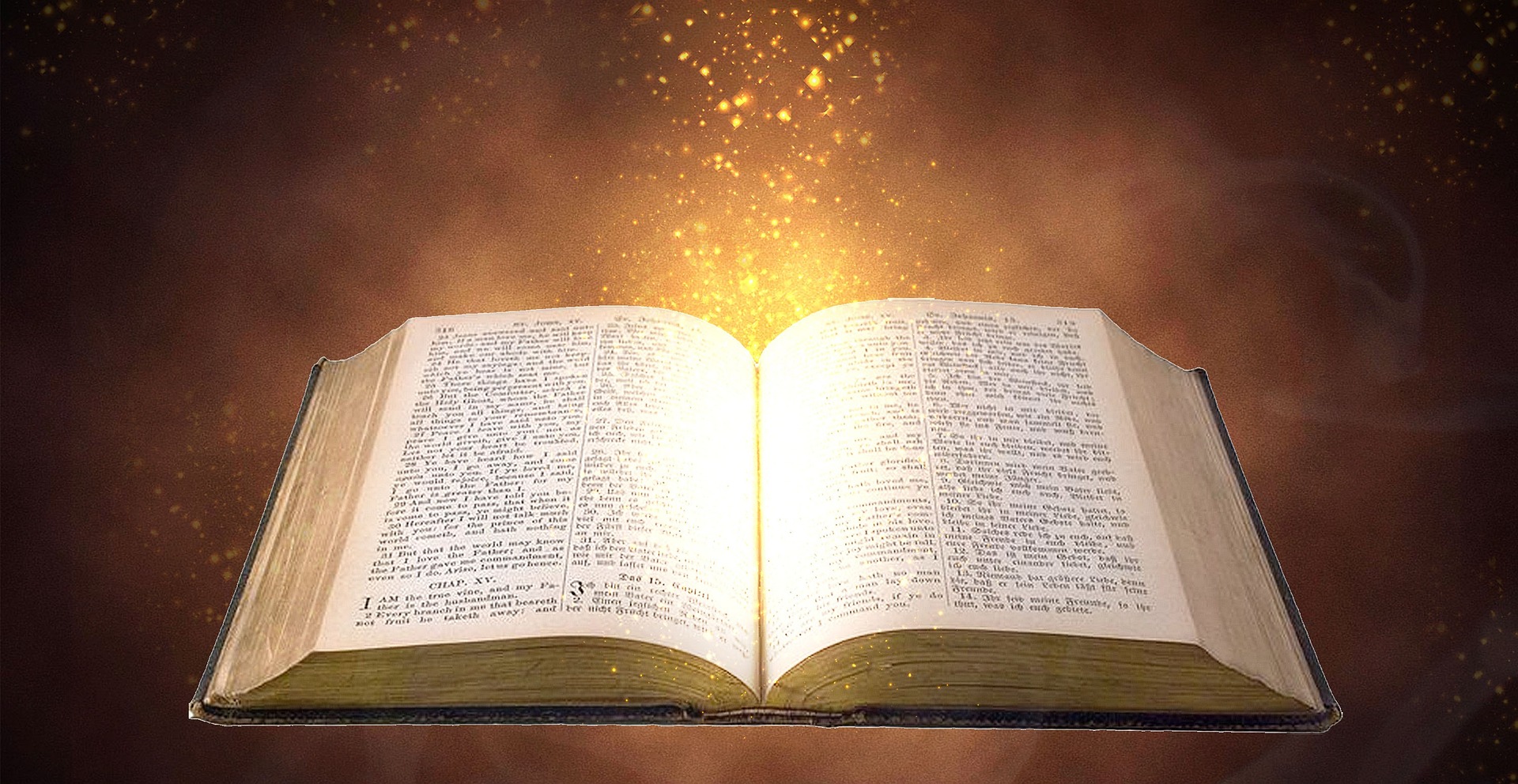 Lạy Chúa, tình thương Chúa đời đời con ca tụng.
Bài trích sách Công vụ Tồng Đồ
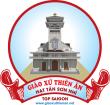 Đáp ca:
Lạy Chúa, tình thương Chúa đời đời con ca tụng.
Alleluia-Alleluia:
Chúng tôi rao giảng một Đấng Kitô bị đóng đinh. Người là sức mạnh và sự khôn ngoan của Thiên Chúa.
Alleluia:
THỨ BA
SAU CHÚA NHẬT III PHỤC SINH
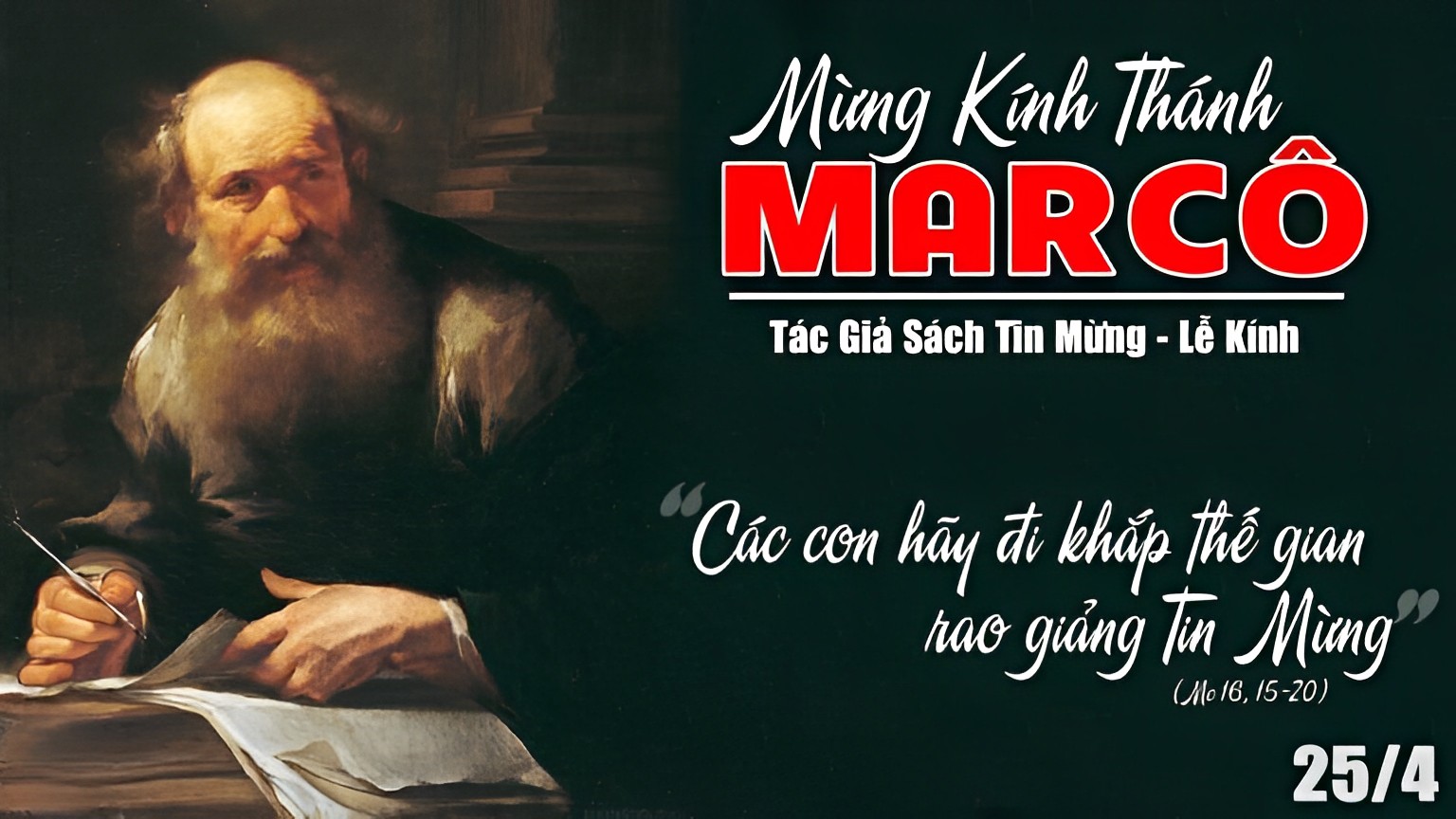 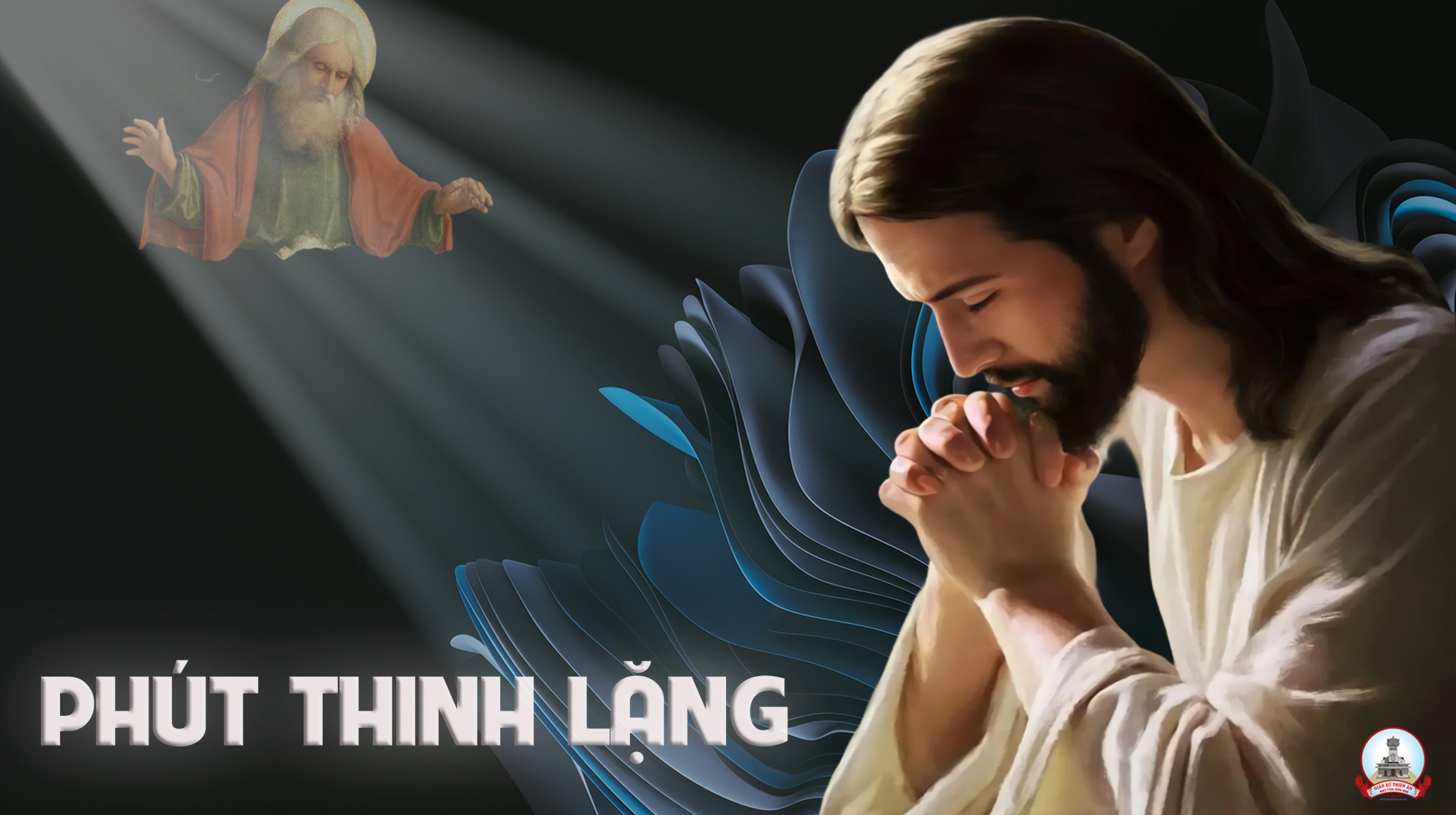 THỨ BA
SAU CHÚA NHẬT III PHỤC SINH
THỨ BA
SAU CHÚA NHẬT III PHỤC SINH
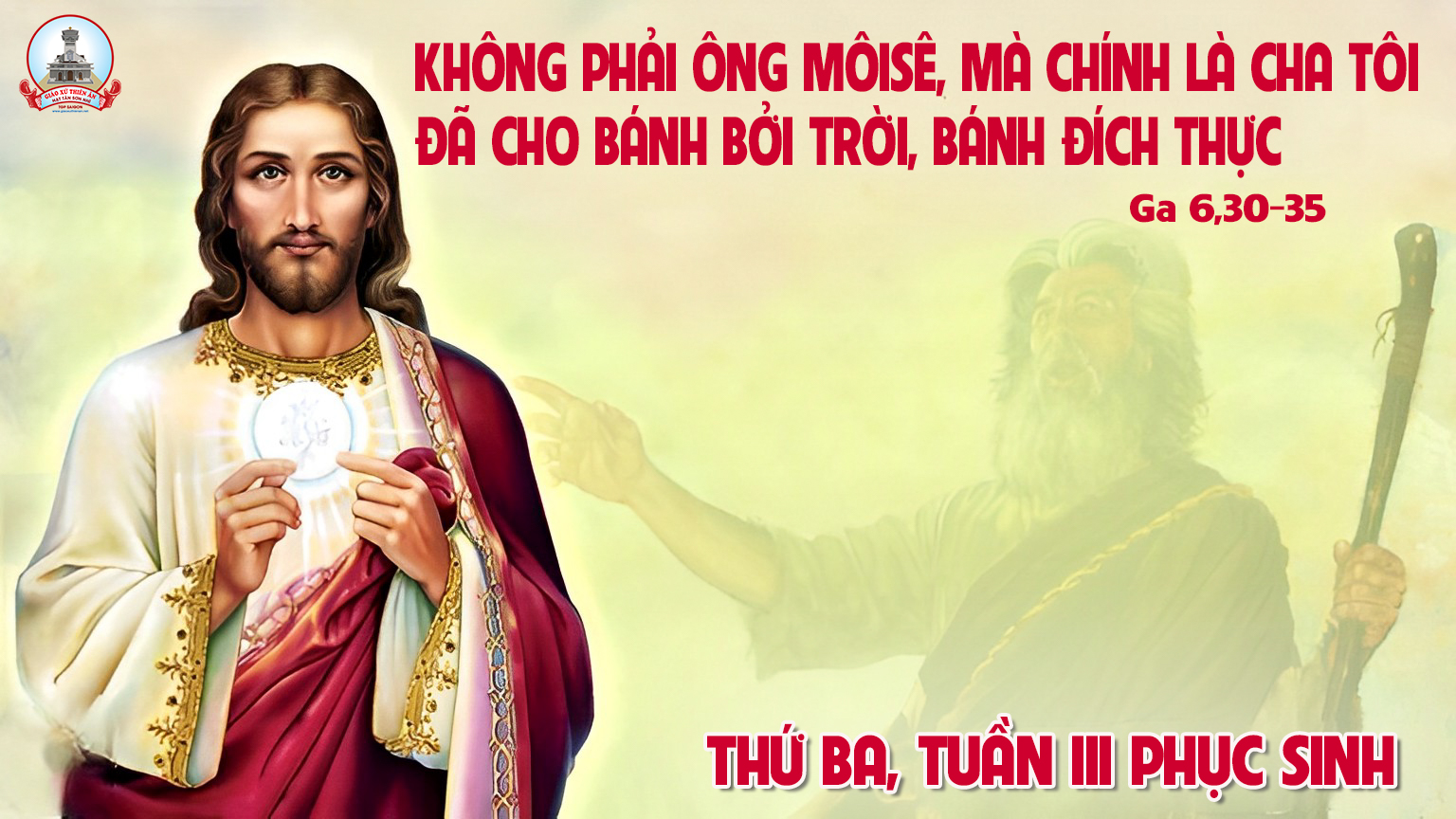 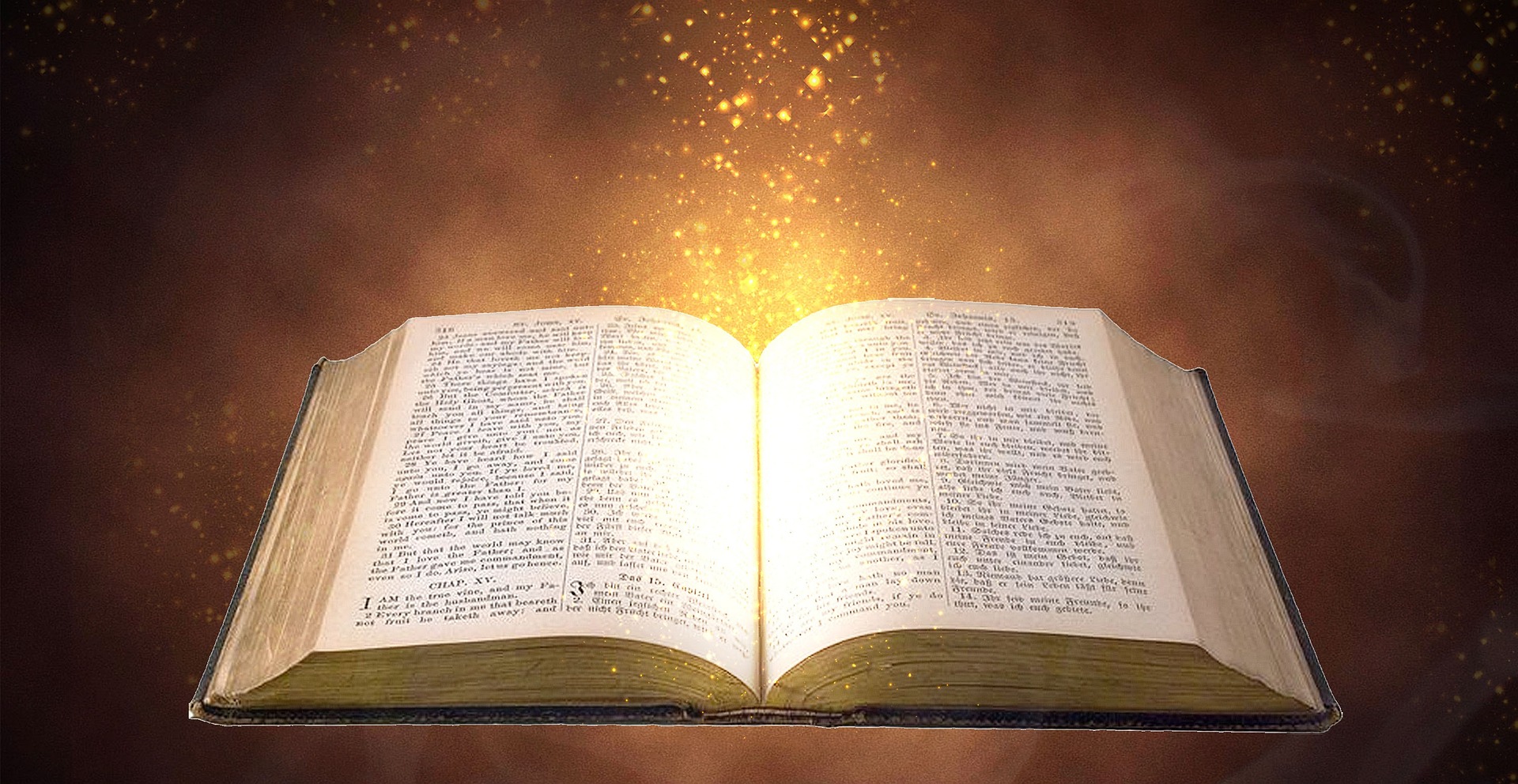 Trong tay Ngài, lạy Chúa, con xin phó thác hồn con.
Bài trích sách Công vụ Tồng Đồ
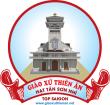 Đáp ca:
Trong tay Ngài, lạy Chúa, con xin phó thác hồn con.
Alleluia-Alleluia:
Chúa nói: “ Chính tôi là bánh trường sinh. Ai đến với tôi, không phải đói bao giờ.”
Alleluia:
THỨ BA
SAU CHÚA NHẬT III PHỤC SINH
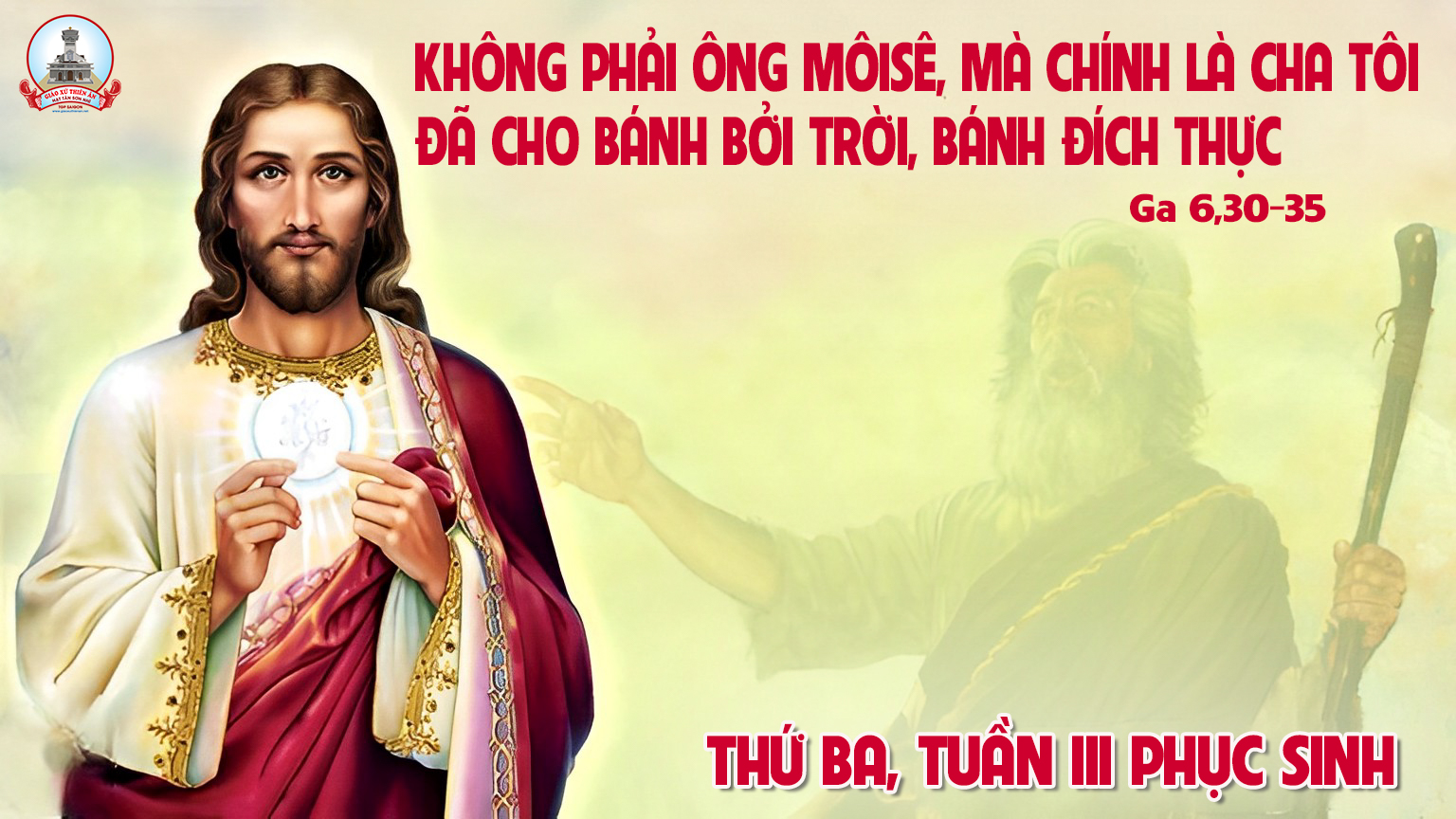 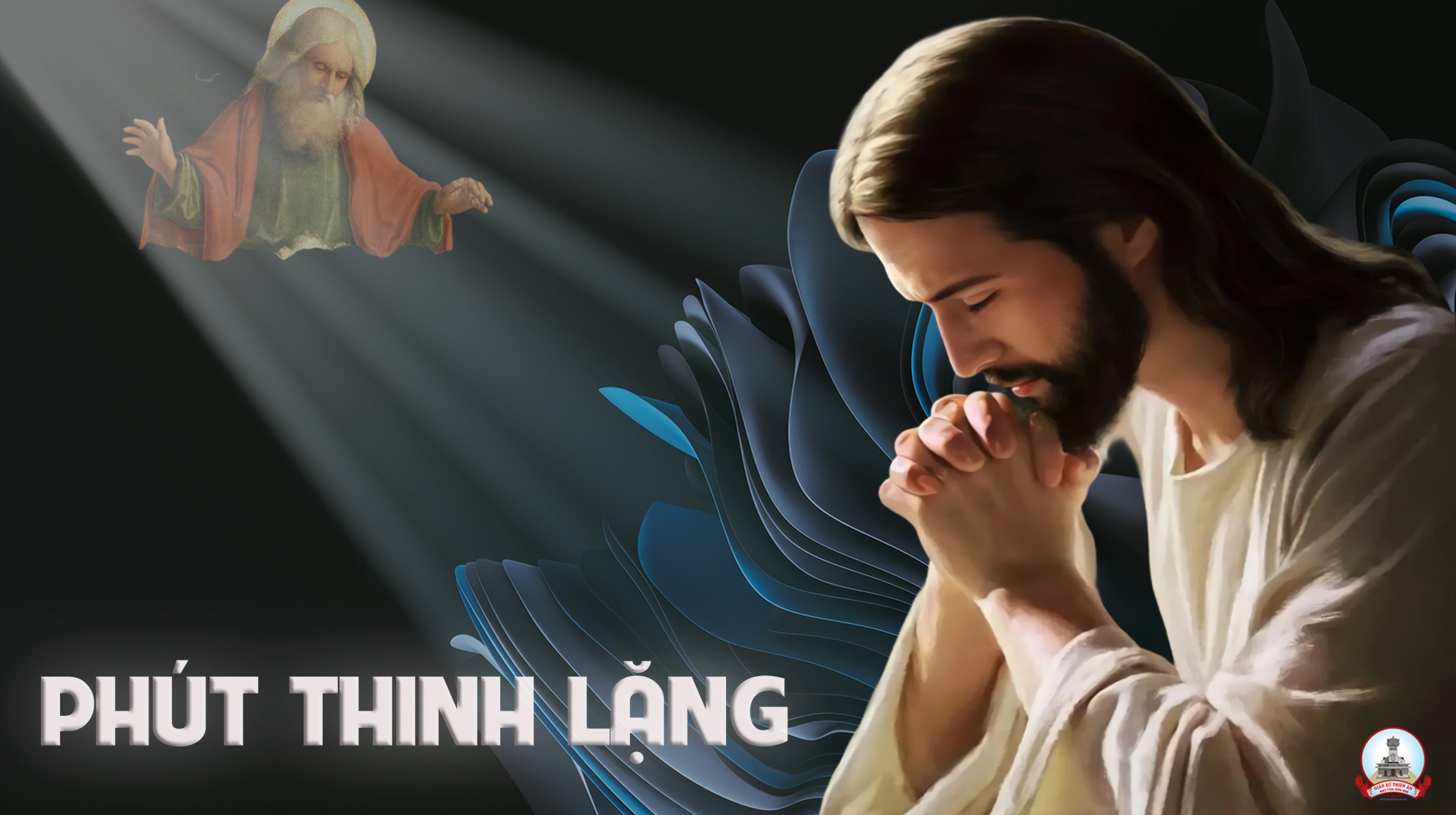 THỨ TƯ
SAU CHÚA NHẬT III PHỤC SINH
THỨ TƯ
SAU CHÚA NHẬT III PHỤC SINH
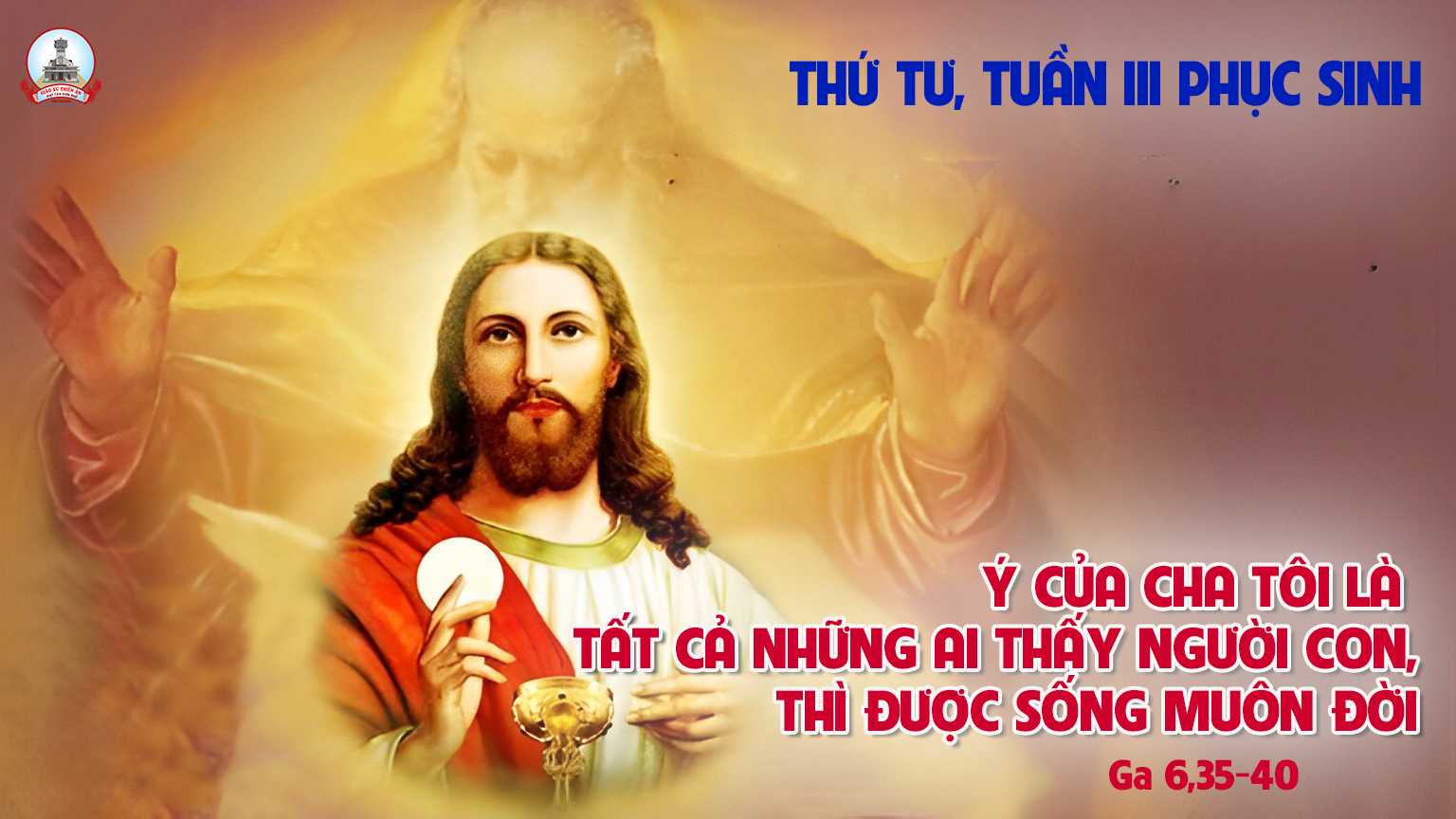 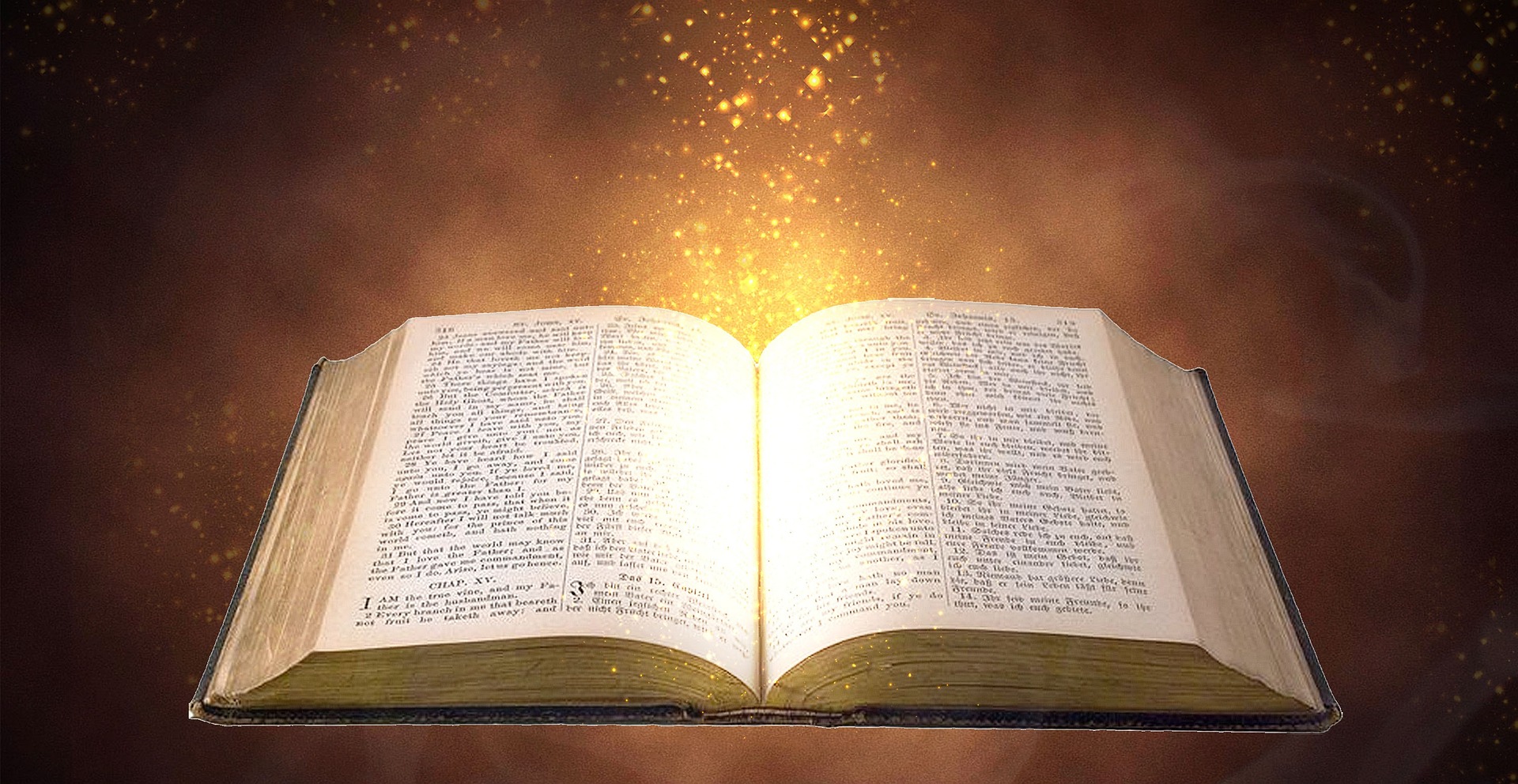 Cả trái đất hãy tung hô Thiên Chúa.
Bài trích sách Công vụ Tồng Đồ
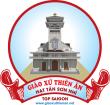 Đáp ca:
Cả trái đất hãy tung hô Thiên Chúa.
Alleluia-Alleluia:
Chúa nói: “ Tấ cả những ai tin vào người Con. Thì được sống muôn đời, và tôi sẽ cho họ sống lại ngày sau hết.”
Alleluia:
THỨ TƯ
SAU CHÚA NHẬT III PHỤC SINH
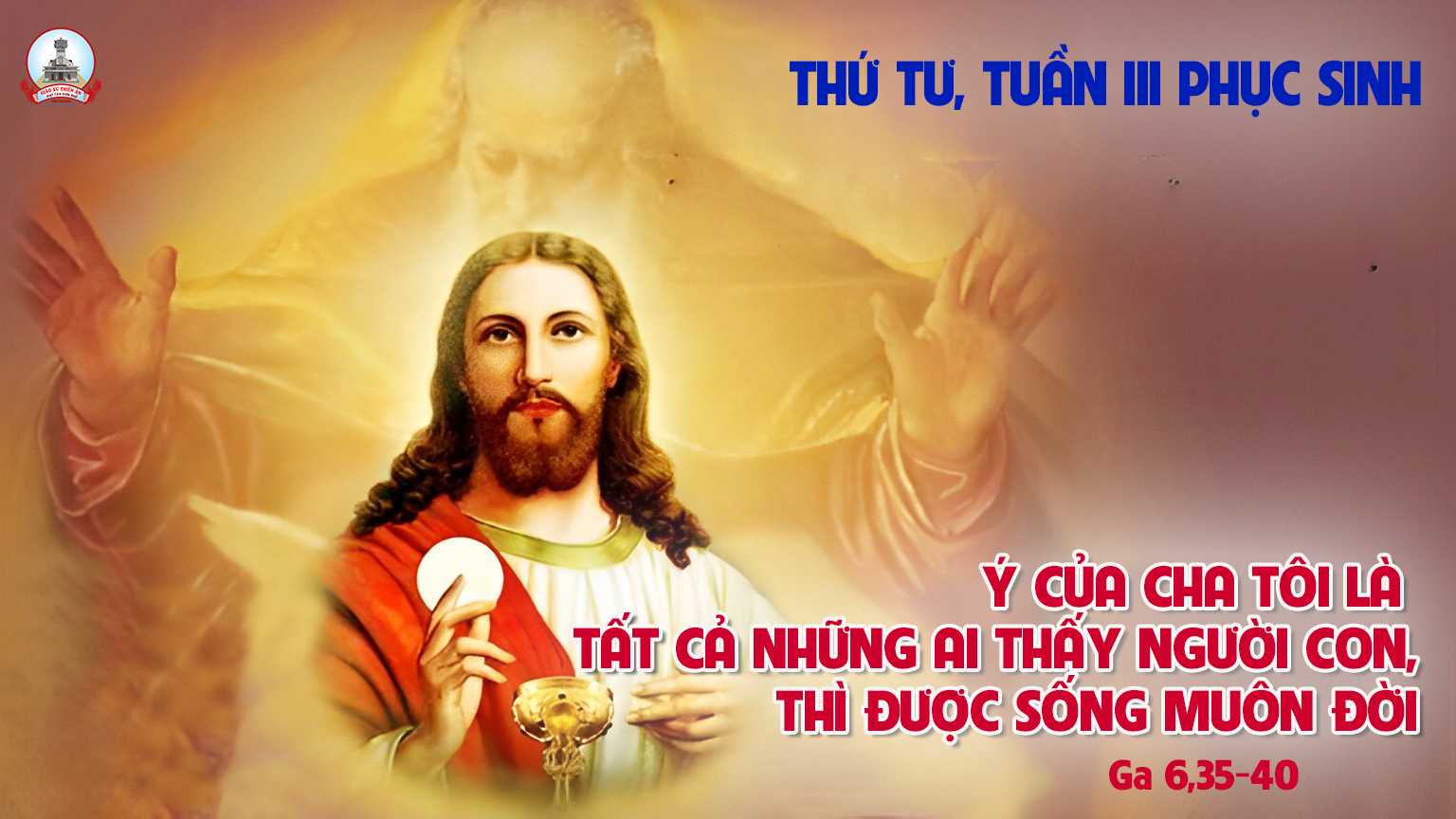 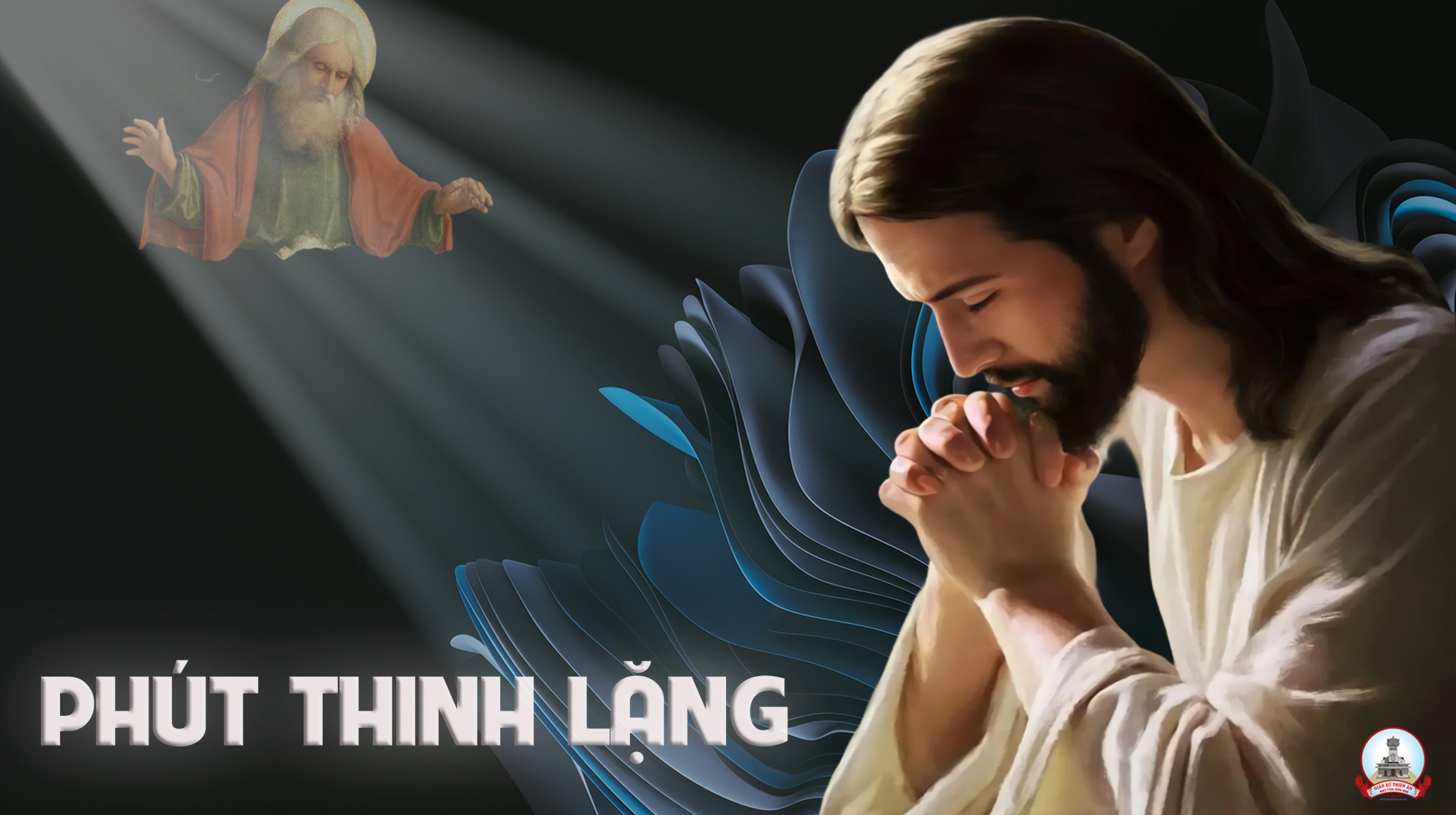 THỨ NĂM
SAU CHÚA NHẬT III PHỤC SINH
THỨ NĂM
SAU CHÚA NHẬT III PHỤC SINH
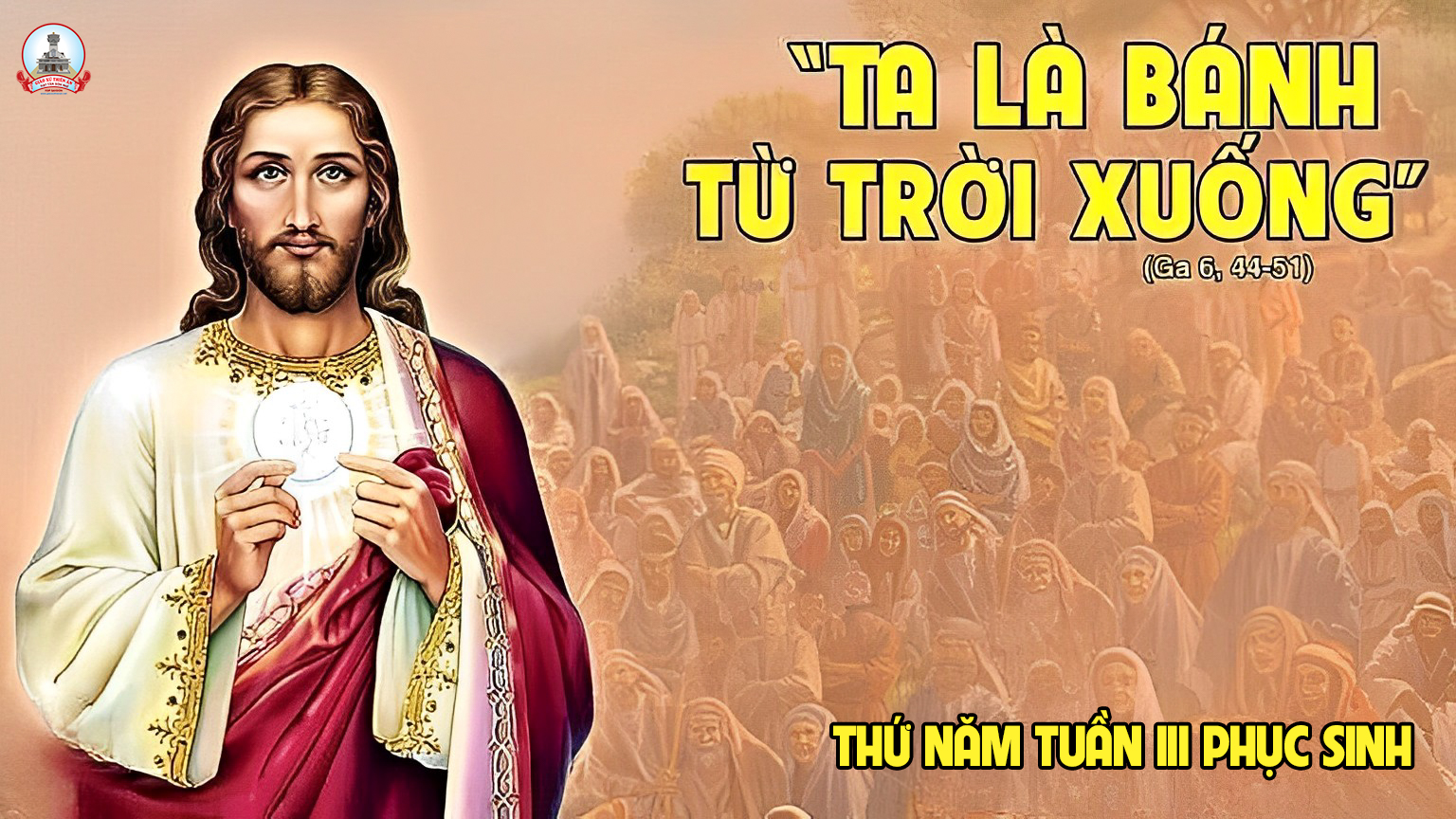 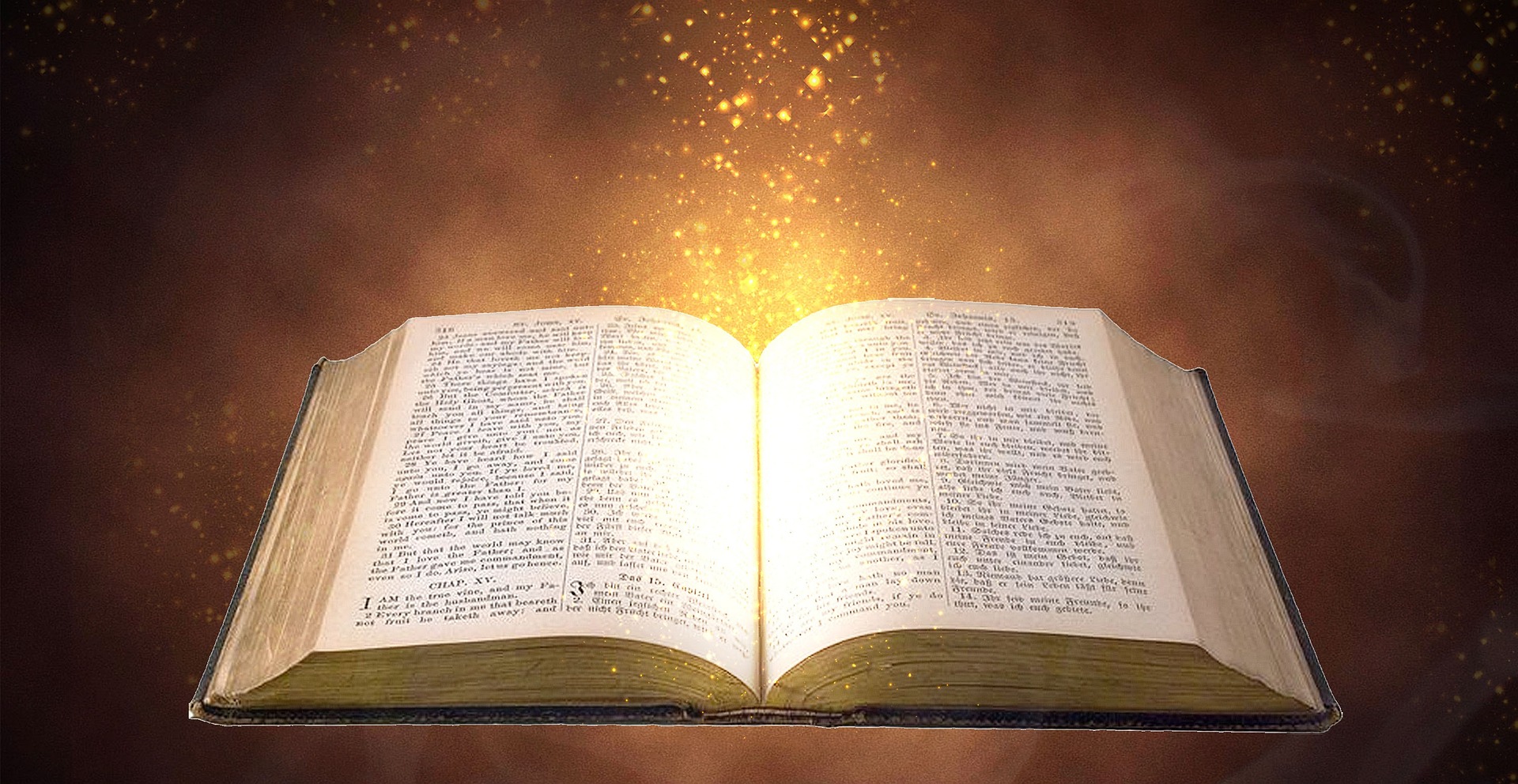 Cả trái đất hãy tung hô Thiên Chúa.
Bài trích sách Công vụ Tồng Đồ
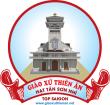 Đáp ca:
Cả trái đất, hãy tung hô Chúa.
Alleluia-Alleluia:
Chúa nói: “ Tôi là bánh hằng sống từ trời xuống, ai ăn bánh này, sẽ được sống muôn đời.”
Alleluia:
THỨ NĂM
SAU CHÚA NHẬT III PHỤC SINH
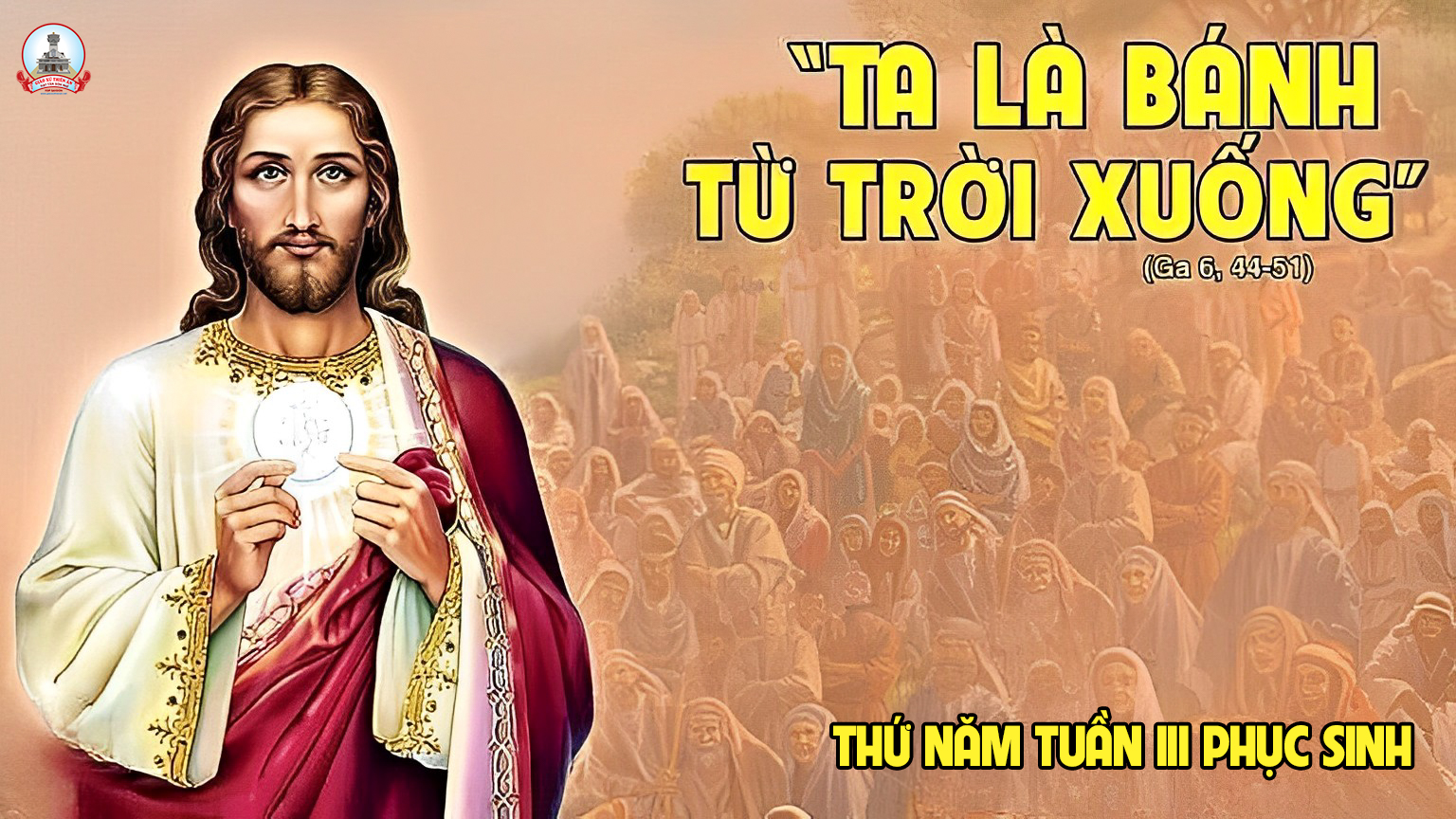 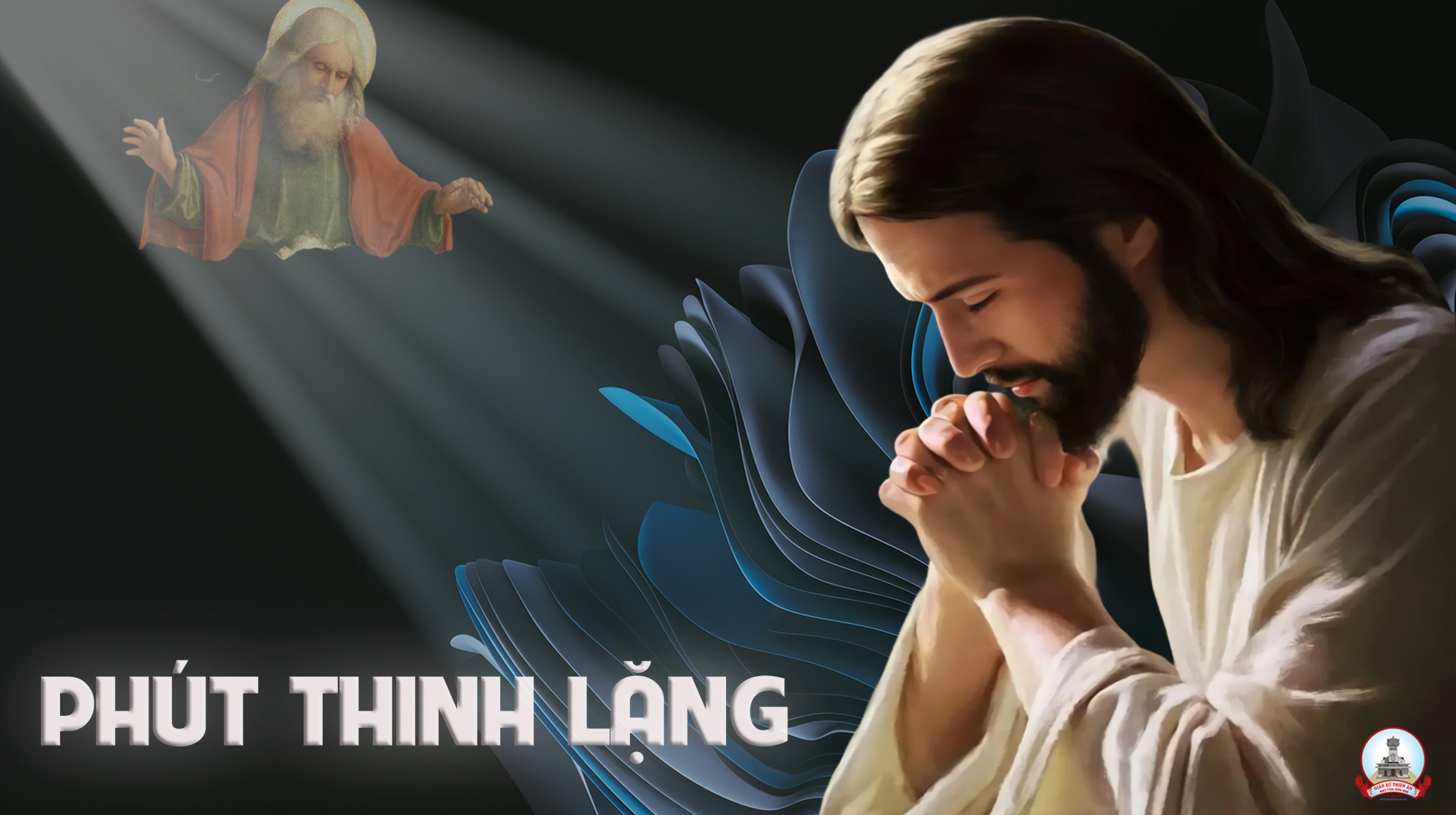 THỨ SÁU
SAU CHÚA NHẬT III PHỤC SINH
THỨ SÁU
SAU CHÚA NHẬT III PHỤC SINH
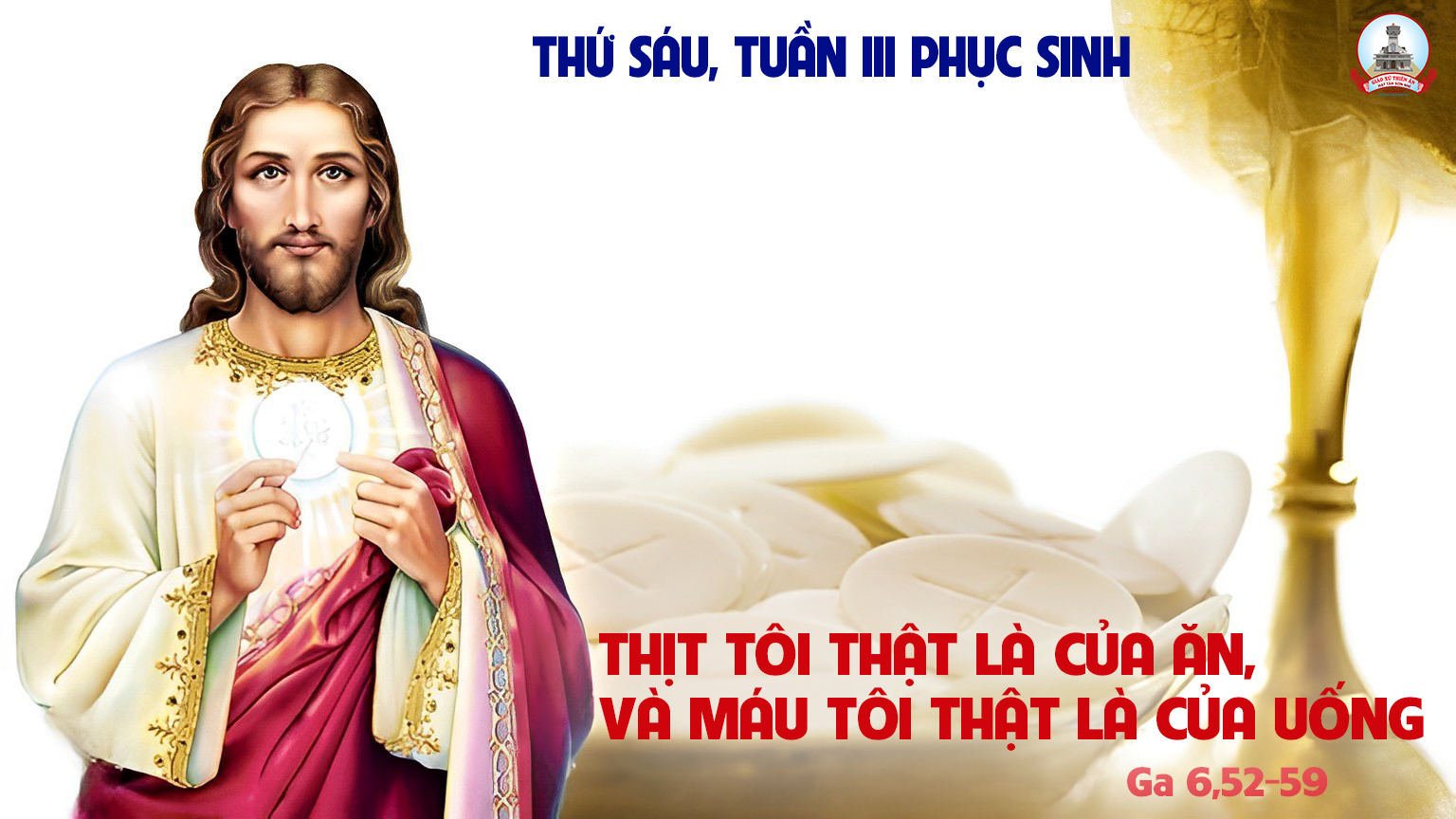 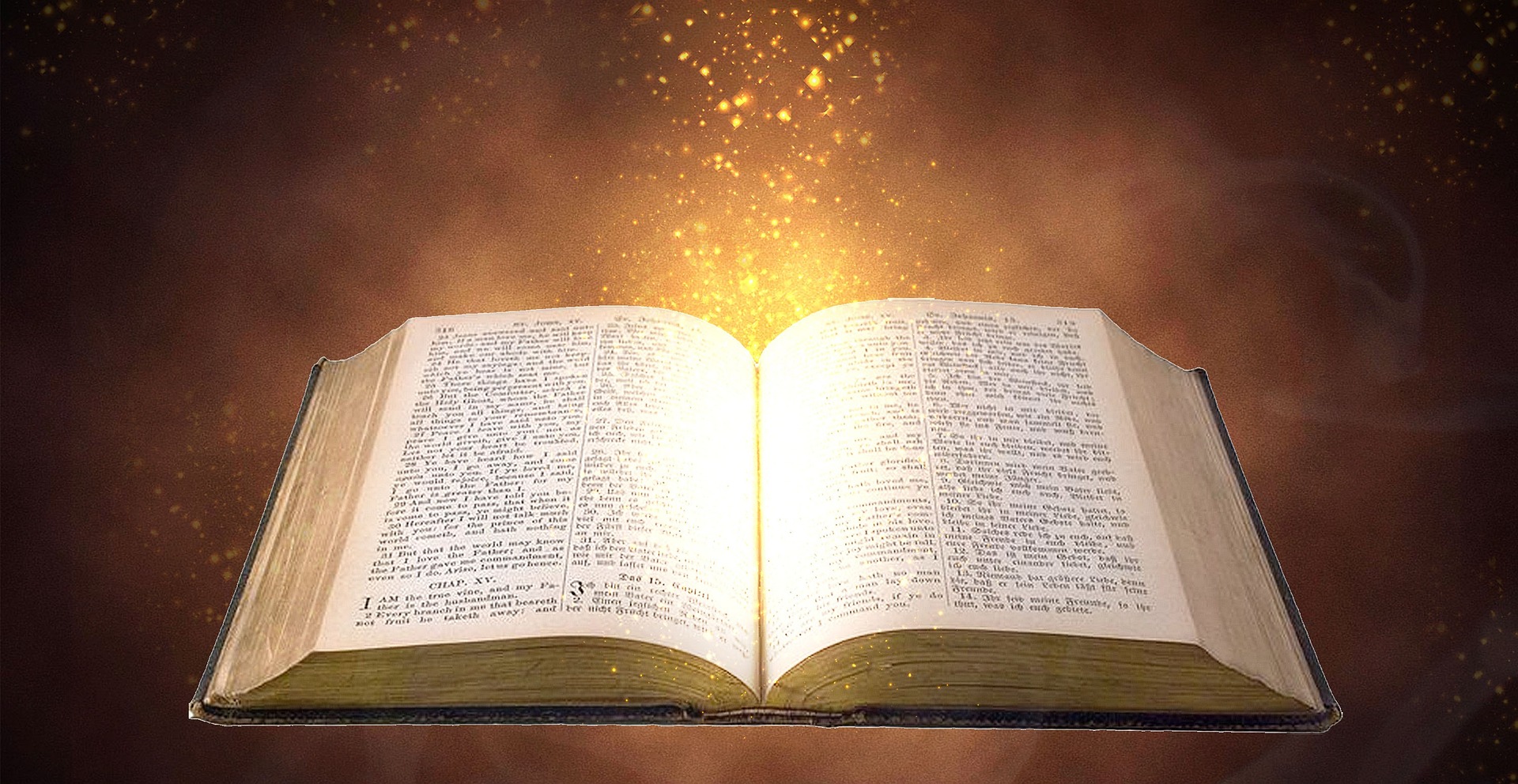 Anh em hãy đi khắp tứ phương thiên hạ, mà loan báo Tin Mừng.
Bài trích sách Công vụ Tồng Đồ
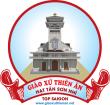 Đáp ca:
Anh em hãy đi khắp tứ phương thiên hạ, mà loan báo Tin Mừng.
Alleluia-Alleluia:
Chúa nói: “ Ai ăn thịt và uống máu tôi, thì ở lại trong tôi, và tôi ở lại trong người ấy.”
Alleluia:
THỨ SÁU
SAU CHÚA NHẬT III PHỤC SINH
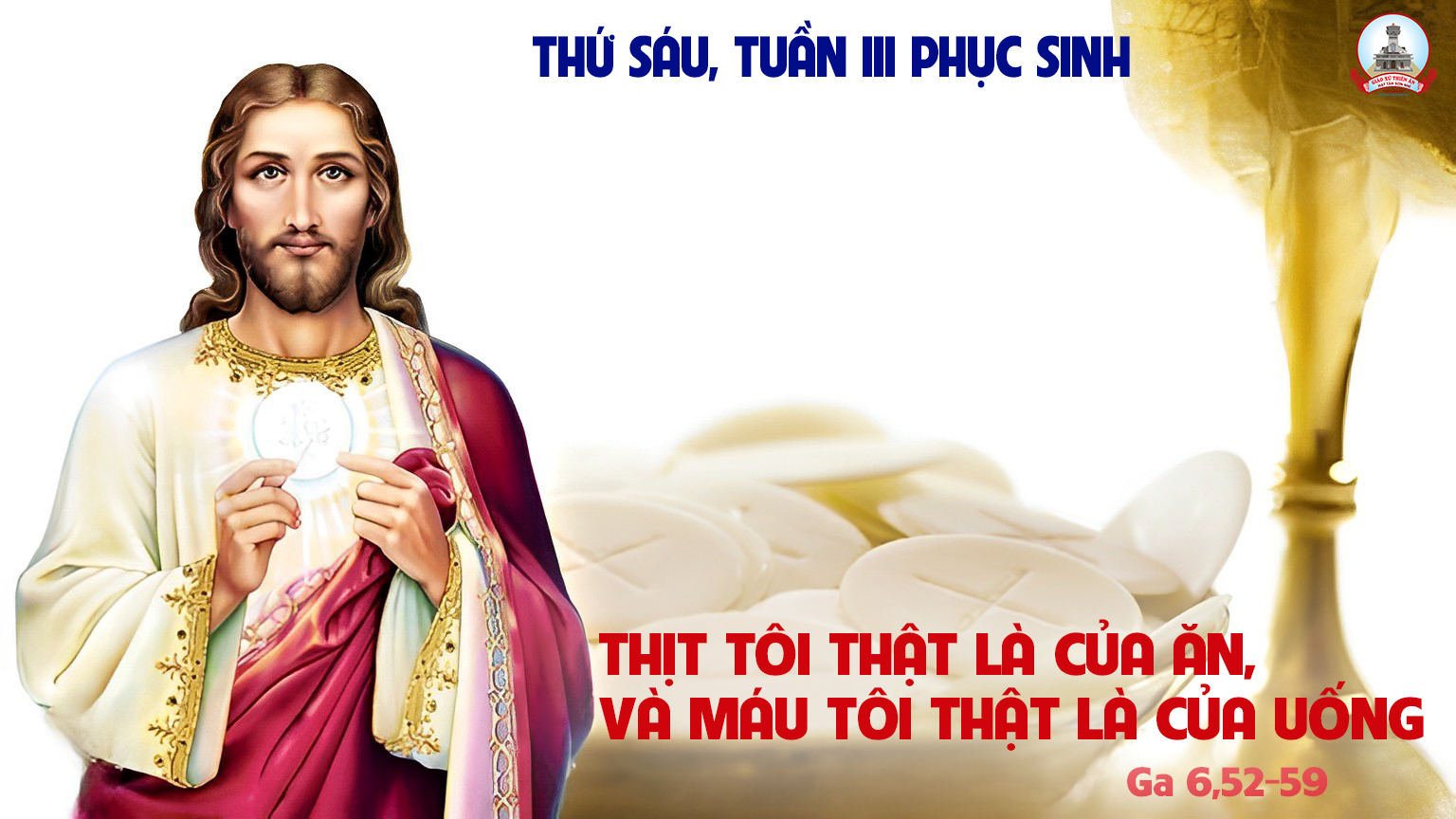 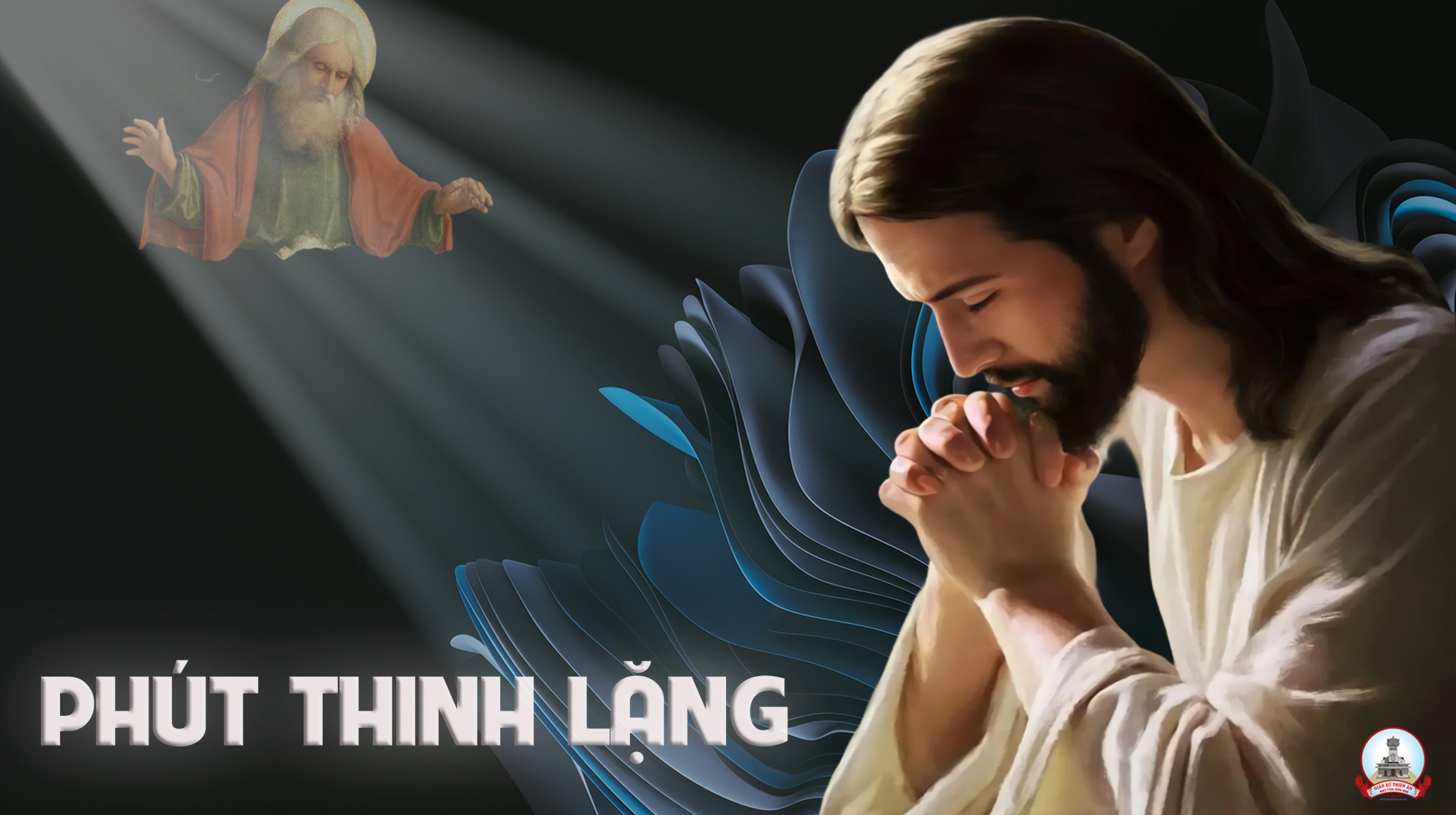 THỨ BẢY
SAU CHÚA NHẬT III PHỤC SINH
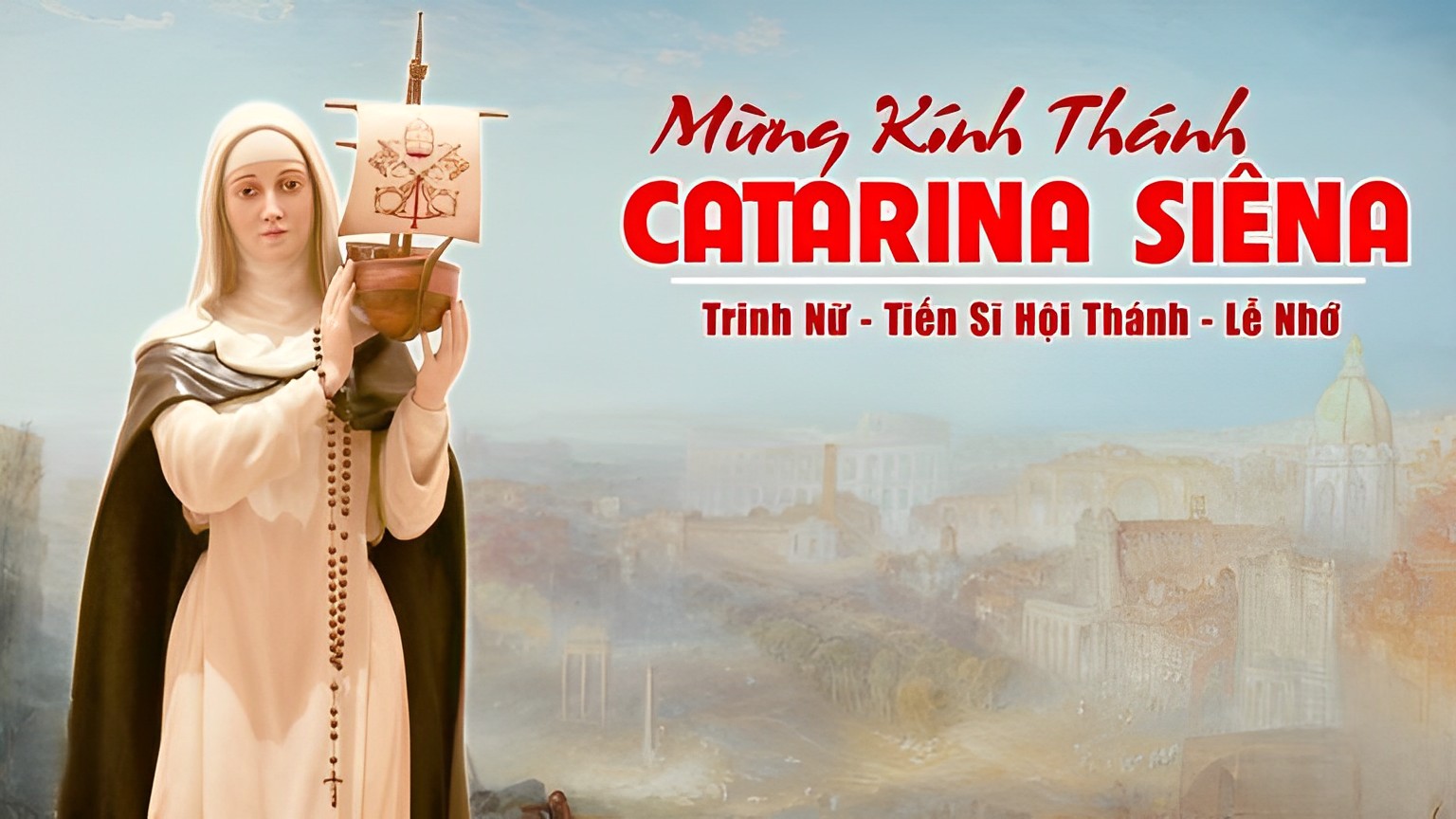 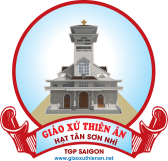 THỨ BẢY
SAU CHÚA NHẬT III PHỤC SINH
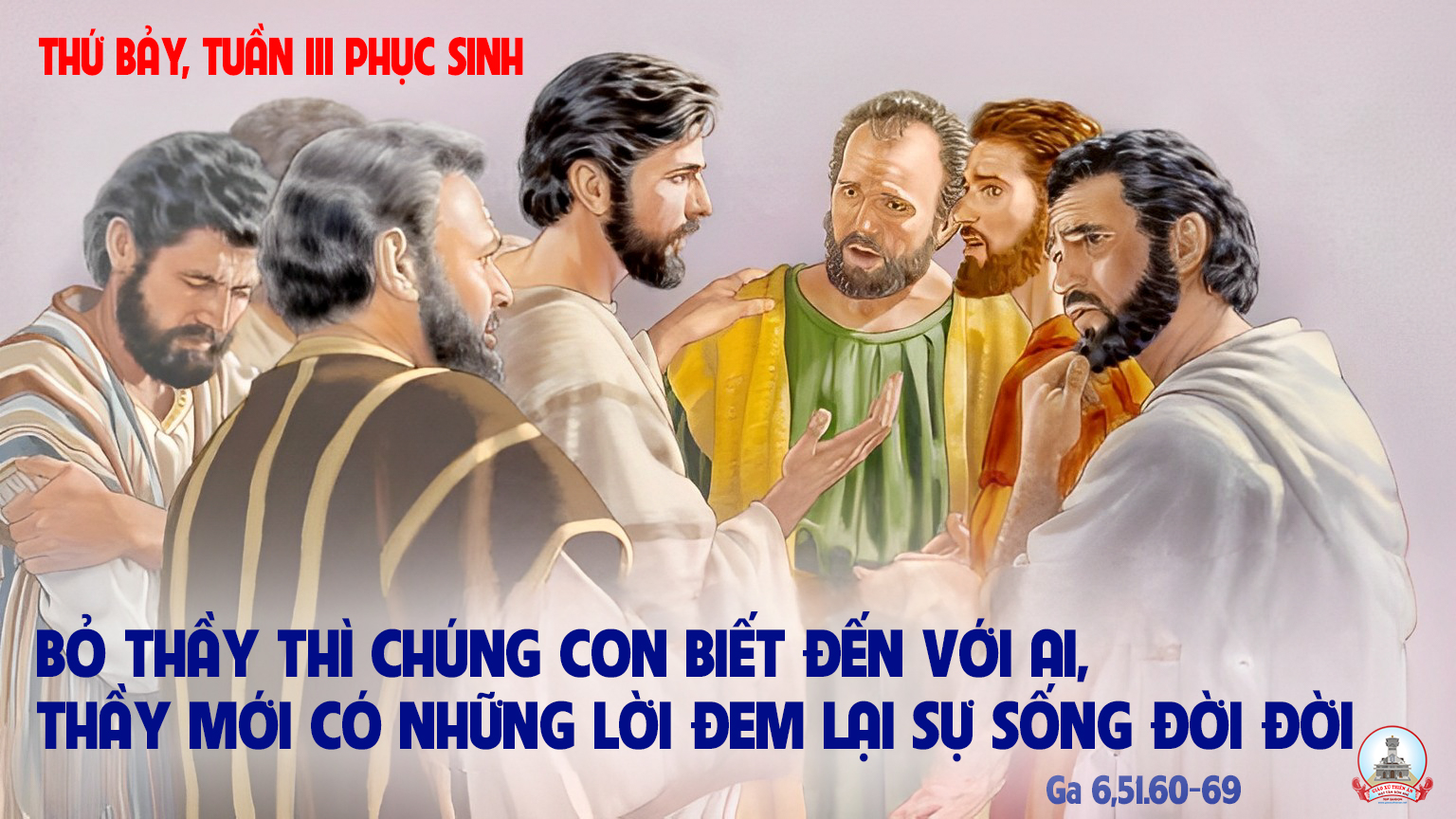 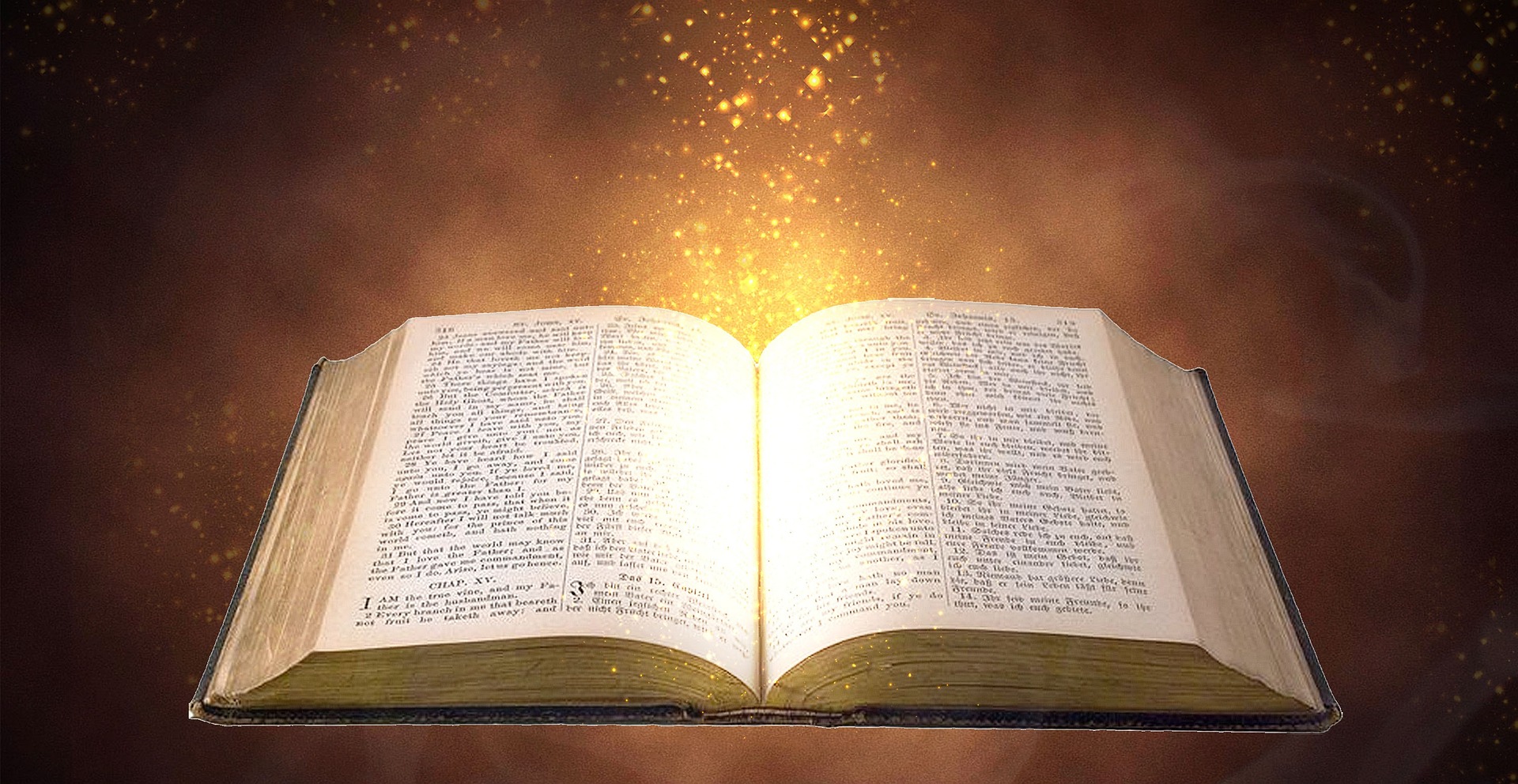 Biết lấy chi đền đáp Chúa bây giờ vì mọi ơn lành Người đã ban cho?
Bài trích sách Công vụ Tồng Đồ
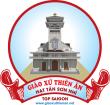 Đáp ca:
Biết lấy chi đền đáp Chúa bây giờ vì mọi ơn lành Người đã ban cho?
Alleluia-Alleluia:
Lạy Chúa, Lời Chúa là thần khí và là sự sống. Chua có những lời đem lại sự sống đời đời.
Alleluia:
THỨ BẢY
SAU CHÚA NHẬT III PHỤC SINH
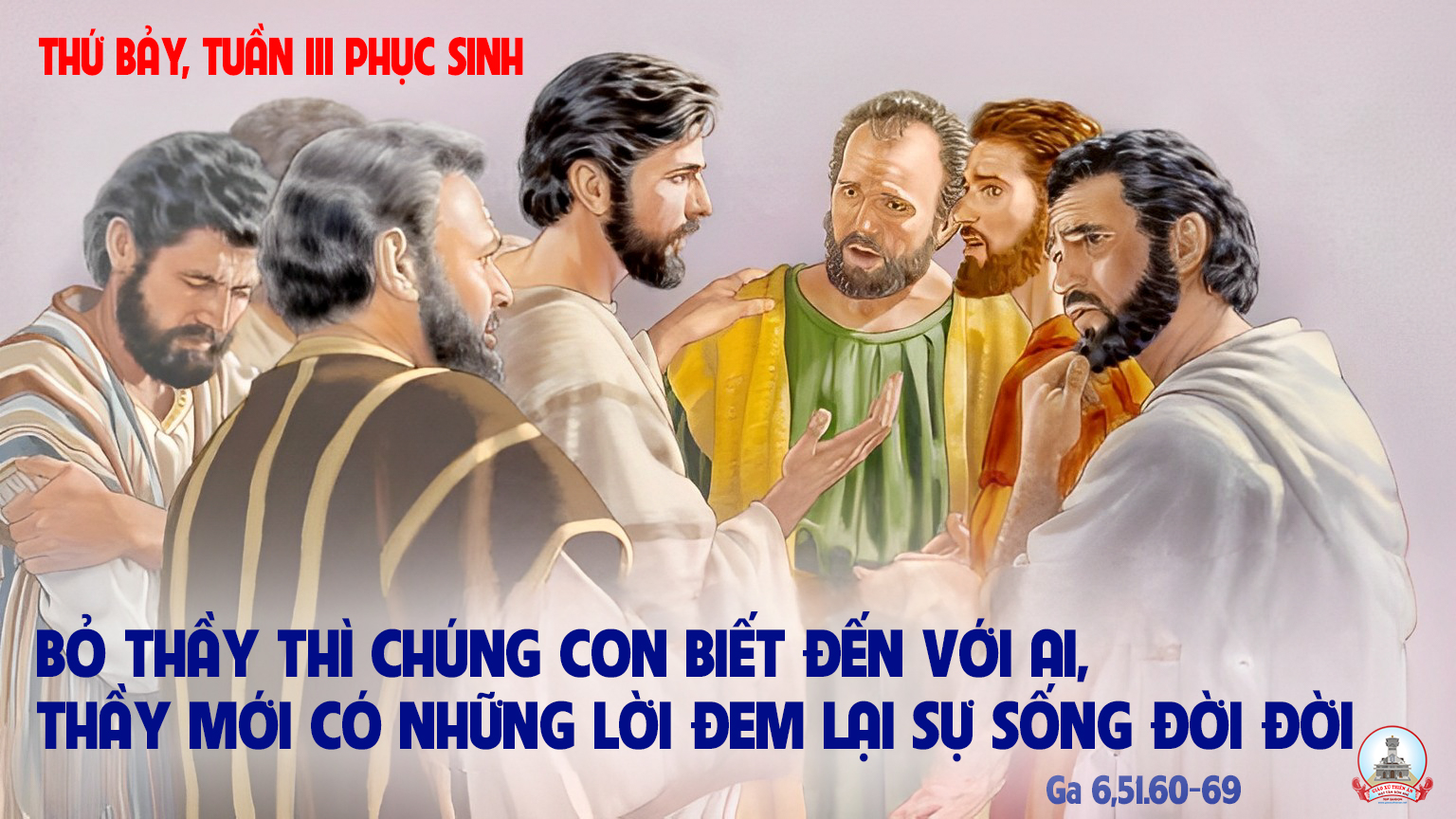 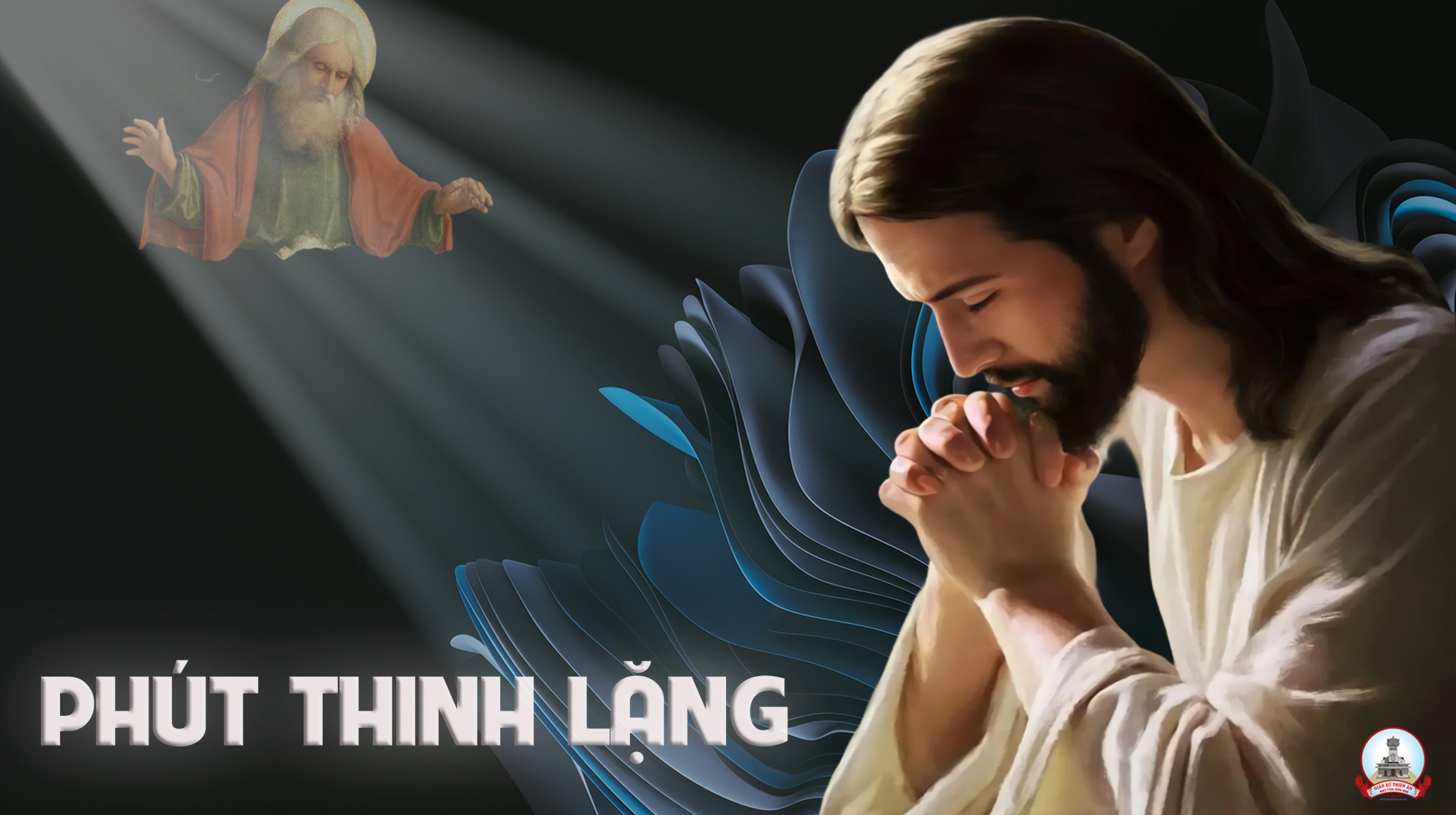